CDP, l'Istituzione finanziaria per la Cooperazione Internazionale allo Sviluppo
Agenda
CDP Overview
1
2
Il contesto di riferimento
3
CDP: Istituzione Finanziaria per la Cooperazione allo Sviluppo
4
4	Supporto al Settore Pubblico
5
5	Supporto al Settore Privato
6
6	Global Partnership
2
CDP Overview
Il gruppo CDP: un gruppo unico in Italia
LA MISSIONE DEL GRUPPO CDP
Promuovere lo sviluppo dell’Italia,
impiegando responsabilmente il risparmio del
Paese per favorire crescita e occupazione,
sostenendo l'innovazione e la competitività
delle imprese, le infrastrutture e il territorio
Azionariato 3
83%
MEF
Risparmi Postali2
260 EUR  Mld
Crediti2
100 EUR Mld
Totale Attivo1
438 EUR  Mld
Partecipazioni2
34 EUR  Mld
Patrimonio Netto 1
36 EUR  Mld
Raccolta di Mercato2
93 EUR  Mld
16%
Fondazioni
Bilancio consolidato CDP al 30 giugno 2019
Bilancio individuale CDP S.p.A. al 30 giugno 2019
Rimanente 1% di azioni proprie
3
CDP Overview
Dal 1850 un crescente sostegno al Paese
Negli ultimi anni CDP ha significativamente ampliato il perimetro della sua attività per rispondere al contesto macroeconomico
Lenta ripresa economica
2018
Crisi debito pubblico
2016
Crisi debito
privato
2014
Fasi ciclo
economico
Status di Istituto Nazionale di Promozione
2012
2011
2008
2003
Eventi
principali
1850
Avvio supporto a
export (Export Banca
CDP e acquisizione
SACE e SIMEST)
Status di Istituzione Finanziaria per la Cooperazione allo Sviluppo (Legge 125/14)
Finanziamento
infrastrutture,
imprese e avvio
social housing
S.p.A.
(fuori PA)
Avvio attività Cooperazione internazionale allo sviluppo
Ampliamento
portafoglio equity
(FSI and FII)
Elementi Fondanti
Risparmio Postale
Opere pubblica utilità
Finanza Pubblica
Partecipazioni
strategiche
Avvio valorizzazione immobiliare e prosecuzione social housing
Finanziamento
infrastrutture
servizi pubblici
4
CDP Overview
Le sfide del Piano Industriale di CDP: Cooperazione allo Sviluppo fra le priorità
L’attuale contesto di riferimento, caratterizzato da importanti sfide per l’Italia, da grandi trend socio economici globali e dall’esigenza di centrare gli obiettivi di sviluppo sostenibile, richiede un nuovo approccio
CDP, nel nuovo Piano Industriale, ha adottato un modello operativo che ha individuato nella Cooperazione allo Sviluppo una delle 4 aree di intervento prioritarie (Cooperazione, Imprese, Infrastrutture PA e Territorio, Grandi Partecipazioni strategiche)
Nuovo modello operativo di CDP
Trend socio-economici globali
Obiettivi per lo
sviluppo sostenibile
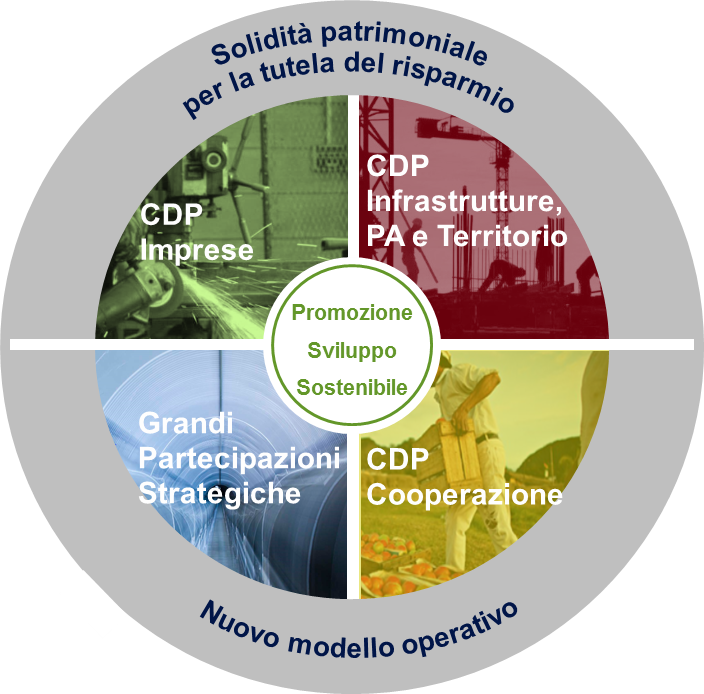 Innovazione e
     digitalizzazione
17 Obiettivi dell’Agenda per lo Sviluppo Sostenibile 2030 dell’ONU
Transizione energetica e cambiamenti climatici
Paesi in via di
    sviluppo e commercio
    internazionale
Cambiamenti sociali
5
CDP Overview
1
2
Il contesto di riferimento
3
CDP: Istituzione Finanziaria per la Cooperazione allo Sviluppo
4
4	Supporto al Settore Pubblico
5
5	Supporto al Settore Privato
6
6	Global Partnership
6
Il contesto di riferimento
Gli impegni internazionali
L’impegno di un’Istituzione come CDP sia a livello nazionale, sia nella sua proiezione internazionale come Istituzione Finanziaria per la Cooperazione allo Sviluppo, si incardina sugli obiettivi di lungo periodo fissati a livello globale
Agenda ONU 2030 – 17 Obiettivi di Sviluppo Sostenibile (SDGs)
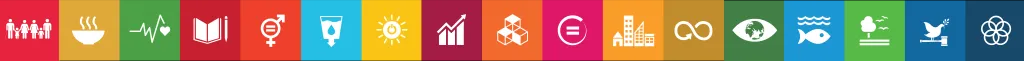 COP 21 – Accordo di Parigi sul clima
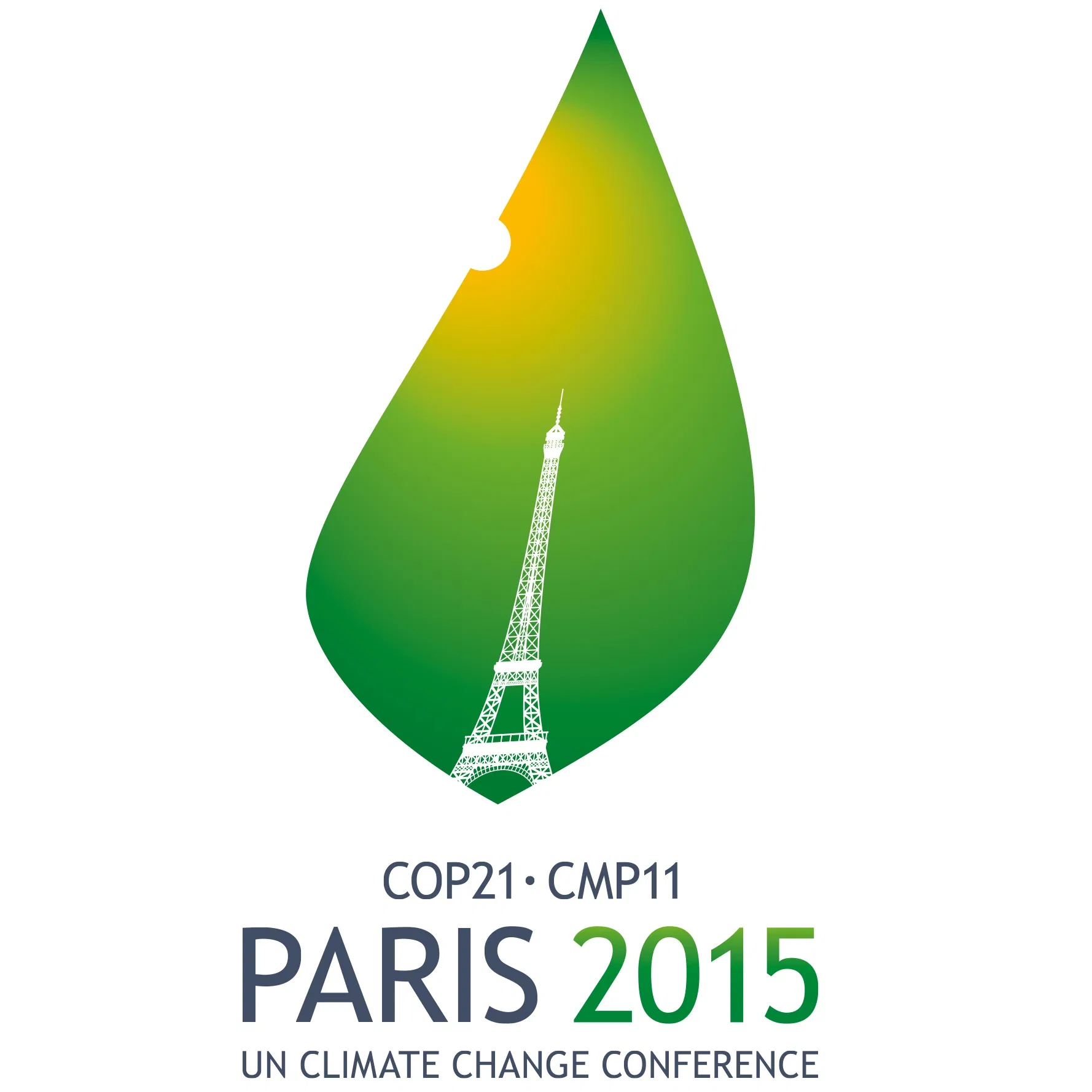 Contenere l'aumento medio della temperatura mondiale ben al di sotto di 2°C rispetto ai livelli preindustriali come obiettivo a lungo termine e intensificare gli sforzi per limitare tale incremento a 1,5°C, dato che ciò ridurrebbe in misura significativa i rischi e gli impatti dei cambiamenti climatici
Addis Ababa Action Agenda 2015 (AAAA) – Un quadro globale per il finanziamento dello sviluppo
I Paesi attivi nell’erogazione di Aiuti Pubblici allo Sviluppo (APS) ribadiscono l’impegno di lungo periodo a raggiungere:
un rapporto APS / Reddito Nazionale Lordo (RNL) pari allo 0,7% 
un rapporto APS / RNL diretto ai Paesi meno sviluppati (Least Developed Countries) compreso fra 0,15% e 0,20%
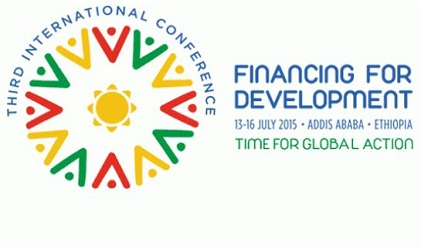 7
7
Il contesto di riferimento
Il fabbisogno di risorse – From billions to trillions
Onorare gli impegni assunti a livello globale per il perseguimento degli SDGs e per l’abbattimento delle emissioni climalteranti richiede un significativo incremento dell’ammontare di risorse dedicate
17 SDGs
Flussi di finanziamento dai Paesi DAC, 1990-2017 (mld $)
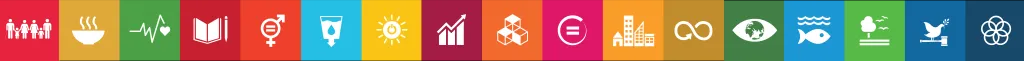 Secondo le stime più recenti, il raggiungimento degli obiettivi di sviluppo sostenibile richiederà un volume aggiuntivo di risorse pari a 2.500 miliardi di dollari all’anno
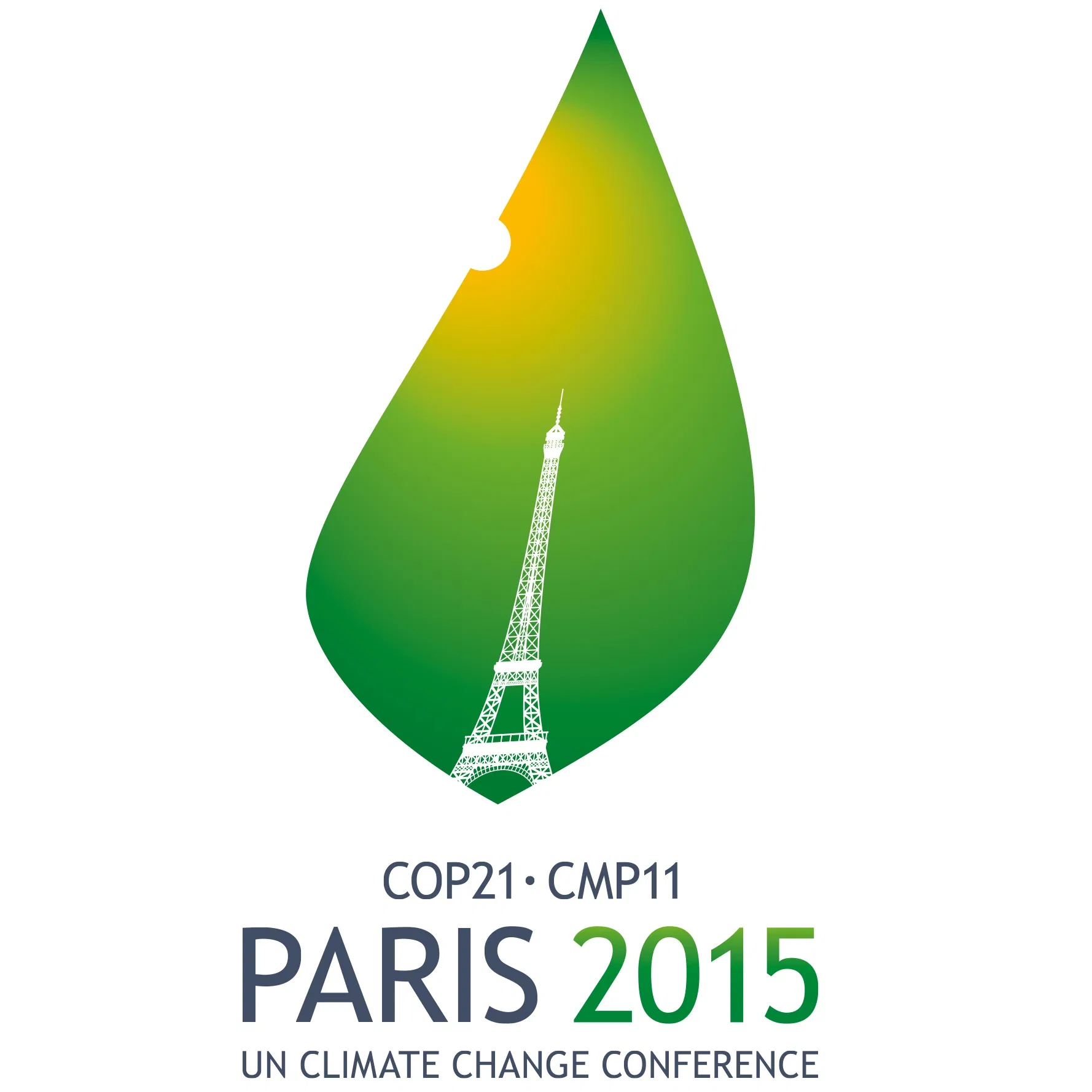 COP 21
La transizione verso un’economia a basso impatto di carbonio richiederà investimenti per circa 3.000 miliardi di dollari all’anno fino al 2050, a fronte di flussi pari negli ultimi anni a circa 1.800 miliardi di dollari.
Rapporto APS/RNL nei Paesi DAC e in Italia, 2000-2017 (%)
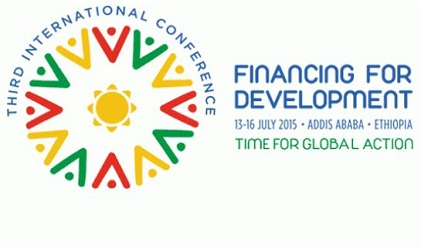 AAAA 2015
L’Aiuto Pubblico allo Sviluppo in rapporto al RNL ha raggiunto nel 2018 un livello complessivo pari allo 0,30%, corrispondente a poco più di 150 miliardi di dollari. Il perseguimento dell’obiettivo dello 0,7% implica il raggiungimento di un livello di aiuti più che doppio rispetto a quello attuale, ma significativamente inferiore al fabbisogno complessivo di risorse
8
Fonte: OCSE, 2019
8
Fonte: OCSE, 2019
Il contesto di riferimento
Il fabbisogno di risorse – catalizzare le risorse private
Le risorse pubbliche, seppur indispensabili per il perseguimento dei target di lungo periodo, non sono sufficienti a sostenere il volume di investimenti necessari
È urgente un coinvolgimento forte della finanza privata: "Blending is the name of the game"
BENEFICI DEL BLENDING PER FASE DI INTERVENTO
BLENDING
Porta soluzioni efficienti, liberando capitale pubblico per nuovi progetti di sviluppo
Finanziamento che combina risorse pubbliche agevolate con risorse private non agevolate e competenze del settore pubblico e privato
L'uso strategico della development finance per la mobilitazione di finanziamenti aggiuntivi verso gli SDGs nei Paesi in Via di Sviluppo
Combinazione di finanziamenti agevolati con risorse proprie delle DFI e/o di altri investitori a mercato, per sviluppare il settore privato, promuovere gli SDGs e mobilitare risorse private
Porta nuovi investitori e competenze, creando mercati efficienti
Rende disponibile il capitale in mercati non adeguatamente sviluppati
Porta sul mercato più progetti bancabili pronti per l’investimento
OCSE-DAC
AAAA 2015
DFI Working Group
LEVA
RENDIMENTO
IMPATTO
RISCHIO
ESPLORAZIONE
COSTRUZIONE
CRESCITA
MATURITÀ
9
CDP Overview
1
2
Il contesto di riferimento
3
CDP: Istituzione Finanziaria per la Cooperazione allo Sviluppo
4
4	Supporto al Settore Pubblico
5
5	Supporto al Settore Privato
6
6	Global Partnership
10
CDP Cooperazione Internazionale allo Sviluppo
Cooperazione Italiana per lo Sviluppo: CDP nel quadro normativo nazionale
La Cooperazione Internazionale per lo Sviluppo è parte integrante e qualificante della politica estera italiana
La legge 125/2014 ha ridefinito l’architettura della cooperazione internazionale allo sviluppo, individuando in CDP l’Istituzione finanziaria per la cooperazione internazionale allo sviluppo
Si tratta di una figura istituzionale del tutto nuova nell’esperienza ultradecennale italiana nel campo della cooperazione e, tuttavia, diffusa e di primaria importanza nei sistemi di cooperazione di molti paesi a livello europeo e globale
2014
2016
2017
Istituzione Finanziaria per la Cooperazione Internazionale allo Sviluppo
Fondo Rotativo
Risorse Proprie
CDP è autorizzata ad utilizzare risorse proprie fino a € 1 miliardo all’anno
CDP gestisce il Fondo Rotativo per la Cooperazione allo Sviluppo (FRCS)
(in vigore dal 1° Gennaio 2016)
11
CDP Cooperazione Internazionale allo Sviluppo
Il Sistema Italiano della Cooperazione allo Sviluppo: gli attori principali
Comitato Congiunto
Responsabilità Politica
MAECI
Stabilisce le priorità politiche della cooperazione
Assicura il coordinamento di tutte le iniziative nazionali di cooperazione
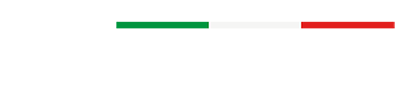 Attività principali
Approva le iniziative di Cooperazione di valore superiore a 2 €/mln
Definisce la programmazione annuale con riferimento a paesi e aree di intervento
Composizione
E’ presieduto dal Ministro degli Affari Esteri e della Cooperazione Internazionale (MAECI)
Partecipano (con diritto di voto) oltre al MAECI, il MEF 3 e l’Agenzia Italiana per la Cooperazione allo Sviluppo
Responsabilità Economica
Autorizza e vigila sull’utilizzo delle risorse del Fondo Rotativo per la Cooperazione allo Sviluppo (FRCS)
Responsabilità Tecnico- Operativa
Contribuisce all'attuazione delle politiche di Cooperazione
Svolge attività tecniche, di progettazione e monitoraggio in loco
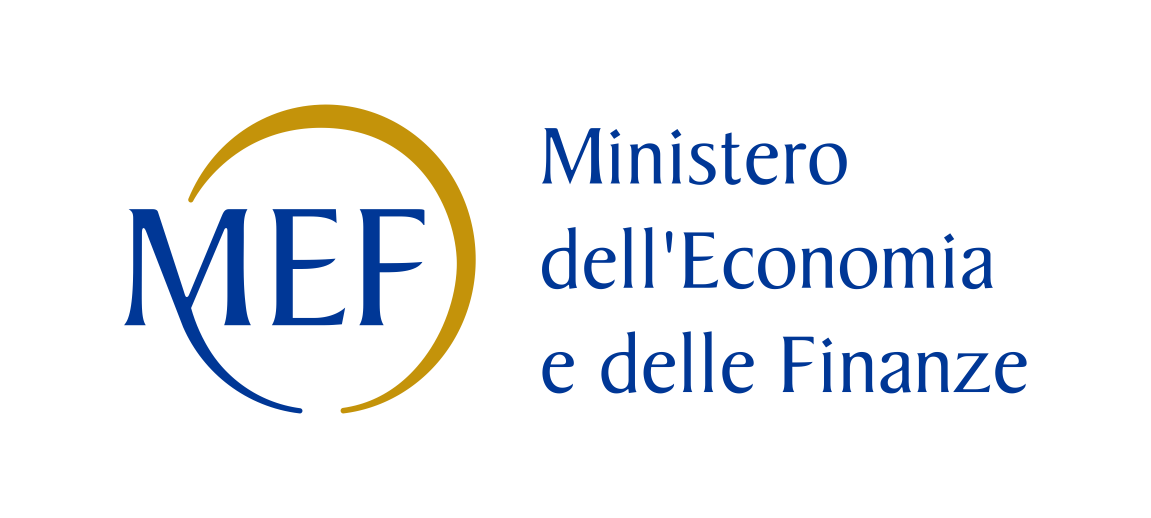 Organizzazioni della Società Civile (e.g. ONG1, ETS2)
Attività senza finalità di
lucro
Realizzano iniziative di cooperazione anche con il supporto di contributi concessi dalla stessa Agenzia
Responsabilità Finanziaria
Gestisce fondi pubblici (e.g. FRCS) per interventi di Cooperazione
Utilizza fondi propri per la promozione di iniziative di sviluppo
Svolge attività di advisory finanziario alle Amministrazioni nazionali
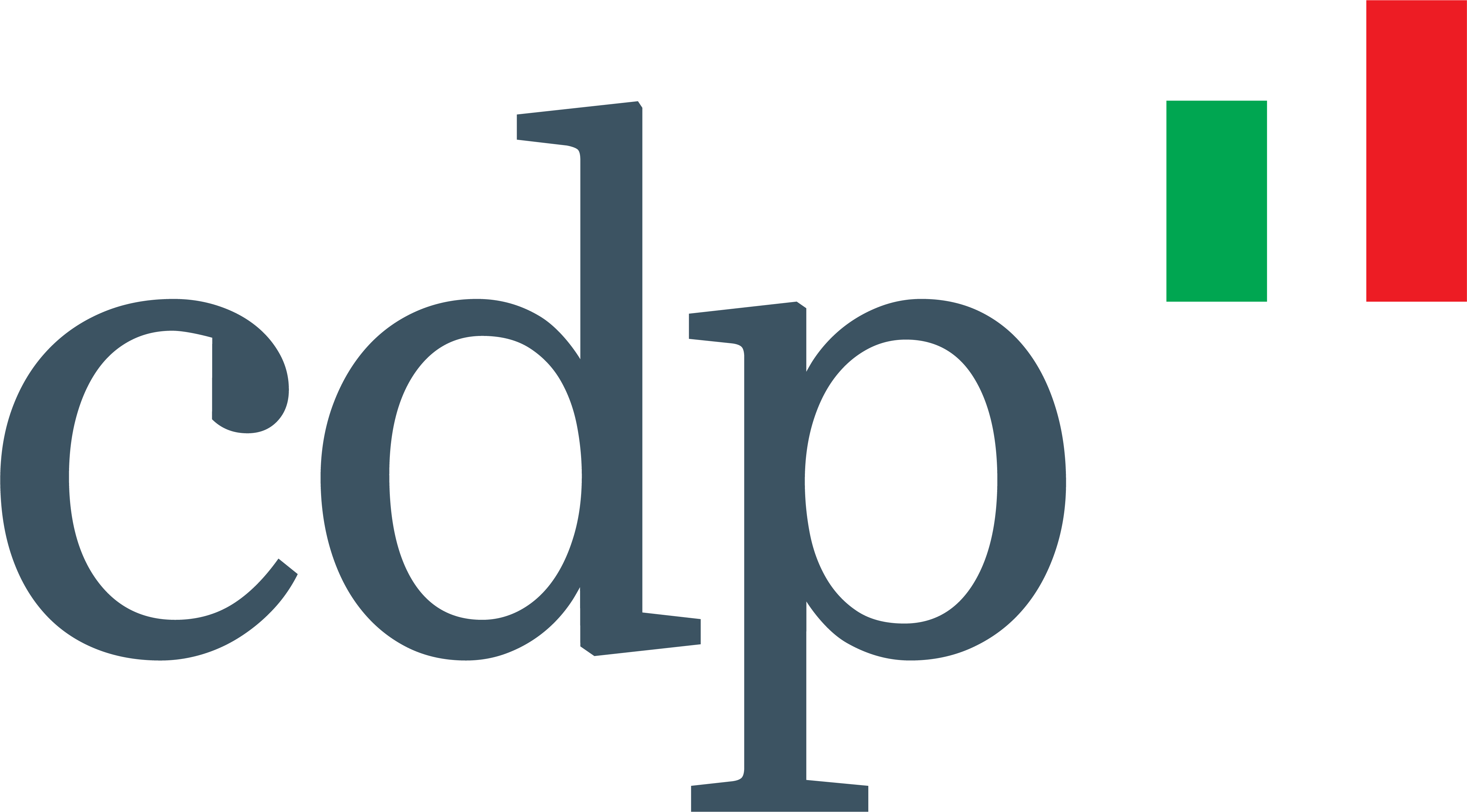 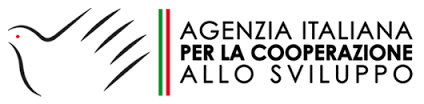 Altri organi del sistema italiano della Cooperazione
Comitato Interministeriale per la Cooperazione allo Sviluppo (CICS): assicura il coordinamento delle attività di Cooperazione e la coerenza delle politiche nazionali (e.g. approvazione del documento triennale e della proposta di ripartizione degli stanziamenti di ciascun Ministero a sostegno delle politiche di cooperazione)
Consiglio Nazionale per la Cooperazione allo Sviluppo (CNCS): organo consultivo che si esprime sulla coerenza delle scelte politiche e sulla programmazione ed efficacia delle forme di intervento al quale partecipano anche i rappresentanti della società civile (es. ONG) e delle amministrazioni centrali e locali
1. Organizzazioni Non Governative. 2. Enti del Terzo Settore  3. Limitatamente alle questioni concernenti le iniziative di cui agli artt. 8 e 27 della Legge 125/2014
[Speaker Notes: Art. 15. Comitato interministeriale per la cooperazione allo sviluppo 
In vigore dal 29 agosto 2014
1. E' istituito il Comitato interministeriale per la cooperazione allo sviluppo (CICS), con il compito di assicurare la programmazione ed il coordinamento di tutte le attività di cui all'articolo 4 nonché la coerenza delle politiche nazionali con i fini della cooperazione allo sviluppo.
2. Il CICS è presieduto dal Presidente del Consiglio dei ministri ed è composto dal Ministro degli affari esteri e della cooperazione internazionale, che ne è vice presidente, dal vice ministro della cooperazione allo sviluppo, cui il Ministro degli affari esteri e della cooperazione internazionale può delegare le proprie funzioni, e dai Ministri dell'interno, della difesa, dell'economia e delle finanze, dello sviluppo economico, delle politiche agricole alimentari e forestali, dell'ambiente e della tutela del territorio e del mare, delle infrastrutture e dei trasporti, del lavoro e delle politiche sociali, della salute e dell'istruzione, dell'università e della ricerca.
3. Sulla base delle finalità e degli indirizzi della politica di cooperazione allo sviluppo indicati nel documento triennale di programmazione e di indirizzo di cui all'articolo 12, il CICS verifica la coerenza e il coordinamento delle attività di CPS.
4. Il CICS, nel corso del procedimento di formazione del disegno di legge di stabilità, rappresenta le esigenze finanziarie necessarie per l'attuazione delle politiche di cooperazione allo sviluppo e propone la ripartizione degli stanziamenti per ciascun Ministero ai sensi del comma 1 dell'articolo 14, sulla base del documento triennale di programmazione e di indirizzo di cui all'articolo 12, dell'esito dei negoziati internazionali in materia di partecipazione alla ricapitalizzazione di banche e fondi di sviluppo e delle risorse già stanziate a tale fine.
5. Qualora siano trattate questioni di loro competenza, sono invitati a partecipare alle riunioni del CICS altri Ministri, il presidente della Conferenza delle regioni e delle province autonome, i presidenti di regione o di provincia autonoma e i presidenti delle associazioni rappresentative degli enti locali. Alle riunioni del CICS partecipano senza diritto di voto anche il direttore generale per la cooperazione allo sviluppo e il direttore dell'Agenzia di cui all'articolo 17.
6. I Ministri possono delegare le proprie funzioni in seno al CICS ai sottosegretari competenti per materia.
7. Il CICS adotta un regolamento interno che ne disciplina il funzionamento. La partecipazione alle riunioni non può in ogni caso dare luogo alla corresponsione di compensi, rimborsi spese, emolumenti o gettoni di presenza comunque denominati. (8)
8. Le deliberazioni del CICS sono pubblicate nella Gazzetta Ufficiale.
9. Il Ministero degli affari esteri e della cooperazione internazionale fornisce supporto tecnico, operativo e logistico alle attività del CICS, attraverso la Direzione generale per la cooperazione allo sviluppo di cui all'articolo 20.
10. All'attuazione del presente articolo le amministrazioni interessate provvedono con le risorse umane, strumentali e finanziarie disponibili a legislazione vigente.

Art. 16. Consiglio nazionale per la cooperazione allo sviluppo 
In vigore dal 29 agosto 2014
1. Con decreto del Ministro degli affari esteri e della cooperazione internazionale, da adottare entro novanta giorni dalla data di entrata in vigore della presente legge, è istituito un Consiglio nazionale per la cooperazione allo sviluppo, composto dai principali soggetti pubblici e privati, profit e non profit, della cooperazione internazionale allo sviluppo, ivi inclusi rappresentanti dei Ministeri coinvolti, delle regioni e delle province autonome di Trento e di Bolzano, degli enti locali, dell'Agenzia di cui all'articolo 17, delle principali reti di organizzazioni della società civile di cooperazione allo sviluppo e aiuto umanitario, delle università e del volontariato. La partecipazione al Consiglio nazionale non dà luogo a compensi, rimborsi spese, gettoni di presenza od emolumenti comunque denominati. (9)
2. Il Consiglio nazionale, strumento permanente di partecipazione, consultazione e proposta, si riunisce almeno annualmente su convocazione del Ministro degli affari esteri e della cooperazione internazionale o del vice ministro della cooperazione allo sviluppo, per esprimere pareri sulle materie attinenti la cooperazione allo sviluppo ed in particolare sulla coerenza delle scelte politiche, sulle strategie, sulle linee di indirizzo, sulla programmazione, sulle forme di intervento, sulla loro efficacia, sulla valutazione.
3. Ogni tre anni il Ministro degli affari esteri e della cooperazione internazionale convoca una Conferenza pubblica nazionale per favorire la partecipazione dei cittadini nella definizione delle politiche di cooperazione allo sviluppo.
4. All'attuazione del presente articolo le amministrazioni interessate provvedono con le risorse umane, strumentali e finanziarie disponibili a legislazione vigente.

Art. 21. Comitato congiunto per la cooperazione allo sviluppo 
In vigore dal 1 gennaio 2018
1. Presso il Ministero degli affari esteri e della cooperazione internazionale è istituito il Comitato congiunto per la cooperazione allo sviluppo.
2. Il Comitato è presieduto dal Ministro degli affari esteri e della cooperazione internazionale o dal vice ministro della cooperazione allo sviluppo ed è composto dal direttore generale per la cooperazione allo sviluppo e dal direttore dell'Agenzia, nonché, limitatamente alle questioni concernenti le iniziative di cui agli articoli 8 e 27, dal direttore generale del tesoro del Ministero dell'economia e delle finanze. Ad esso partecipano, senza diritto di voto, i responsabili delle rispettive strutture competenti in relazione alle questioni all'ordine del giorno e, salvo quanto disposto al primo periodo, i rappresentanti del Ministero dell'economia e delle finanze o di altre amministrazioni, qualora siano trattate questioni di rispettiva competenza. Quando si trattano questioni che interessano anche le regioni e le province autonome di Trento e di Bolzano, ad esso partecipano altresì, senza diritto di voto, un rappresentante della Conferenza delle regioni e delle province autonome e, per gli ambiti di competenza degli enti locali, un rappresentante delle associazioni rappresentative dei medesimi. La partecipazione al Comitato non dà luogo a compensi, rimborsi spese, gettoni di presenza od emolumenti comunque denominati. (15)
3. Il Comitato congiunto per la cooperazione allo sviluppo approva tutte le iniziative di cooperazione di valore superiore a due milioni di euro, delibera le singole iniziative da finanziare a valere sul fondo rotativo per i crediti concessionali di cui agli articoli 8 e 27, definisce la programmazione annuale con riferimento a Paesi e aree di intervento e svolge ogni altra funzione specificata dalla presente legge o dai suoi regolamenti attuativi. Le iniziative di importo inferiore sono portate a conoscenza del Comitato.
4. Al funzionamento del Comitato congiunto si provvede con le risorse umane, strumentali e finanziarie disponibili a legislazione vigente.]
CDP Cooperazione Internazionale allo Sviluppo
Il ruolo chiave di CDP nel sistema della Cooperazione
CDP può svolgere un ruolo decisivo nel sistema italiano della Cooperazione allo Sviluppo facendo leva su tre fattori chiave per favorire il raggiungimento degli obiettivi di crescita sostenibile nei Paesi in Via di Sviluppo (PVS):
Approccio di lungo periodo
Expertise nel blending di risorse finanziarie (pubbliche e private)
Risorse proprie da destinare a attività di Cooperazione fino a Euro 1mld / anno
Gli obiettivi di CDP Cooperazione
Ampliare la portata degli interventi di politica estera verso settori e geografie di rilevanza strategica per il sistema Paese
Contribuire all'incremento degli APS del sistema italiano della Cooperazione, per favorire il raggiungimento dei target che l’Italia si è impegnata a conseguire entro il 2030 (rapporto APS / RNL pari a 0,7%), anche grazie al blending di risorse pubblico / private
Incrementare il sostegno al settore privato dei PVS, attraverso la mobilitazione di risorse destinate alla promozione di progetti di investimento ad alto impatto economico, sociale e ambientale
Supportare la promozione di iniziative di Cooperazione finalizzate a rafforzare i rapporti dell'Italia con i Paesi partner in un'ottica di co-sviluppo contribuendo al raggiungimento dei Sustainable Development Goals
13
CDP Cooperazione Internazionale allo Sviluppo
Settori di primario interesse e tematiche trasversali
I settori prioritari sono stati individuati tra quelli che più valorizzano le competenze del sistema Italia al fine di massimizzare il valore aggiunto che l’Italia può portare nei Paesi in via di Sviluppo
Energie Rinnovabili e Transizione Energetica
Istituzioni Finanziarie
Agribusiness
Infrastrutture
1
2
3
4
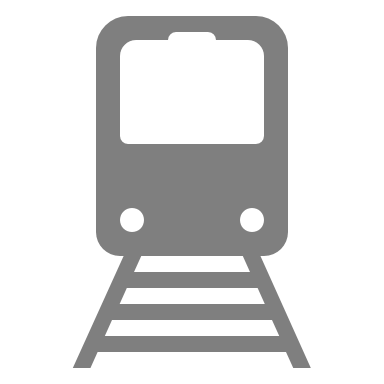 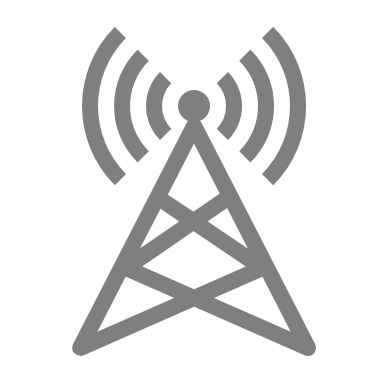 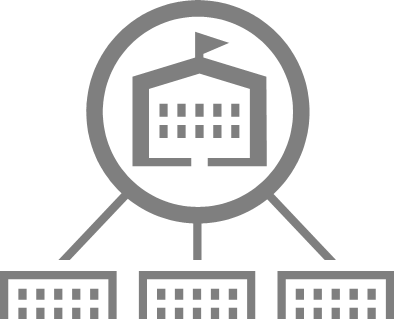 PMI
Tematiche 
trasversali
Cambiamento Climatico
Occupazione Giovanile
Uguaglianza di Genere
Sanità
14
CDP Cooperazione Internazionale allo Sviluppo
Paesi prioritari per CDP Cooperazione Internazionale allo Sviluppo
Paesi prioritari di Interesse per il Sistema imprese italiane
28 Paesi prioritari dal punto di vista dell'impatto indiretto per le imprese italiane

Angola
Costa d'avorio
Egitto
Etiopia
Ghana
Kenya
Marocco
Mozambico
Nigeria
Rwanda
Senegal
Sudafrica
Tunisia
Uganda
Bangladesh
Cina
Filippine
Indonesia
India
Kazakistan
Turchia
Vietnam

Albania
Serbia

Brasile
Colombia
Messico
Perù
Africa
Asia
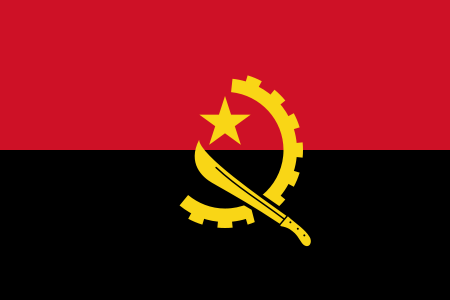 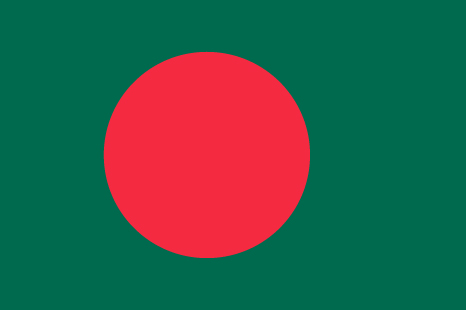 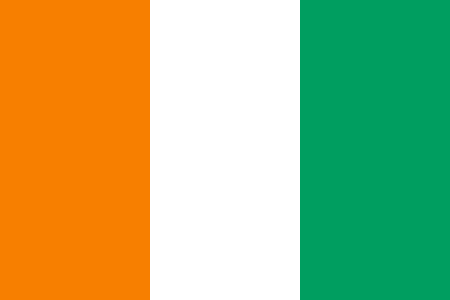 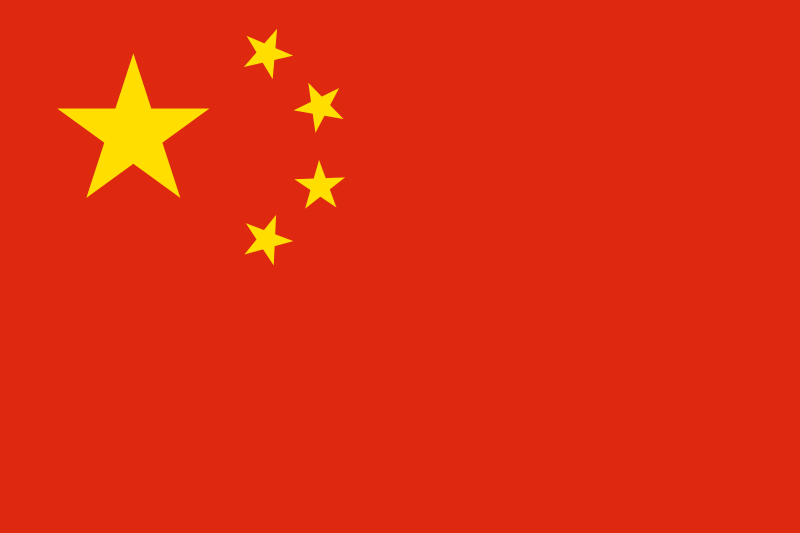 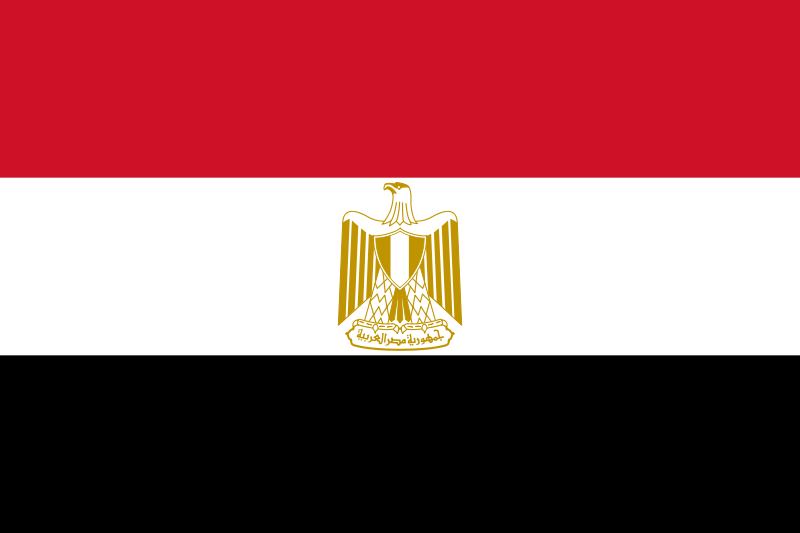 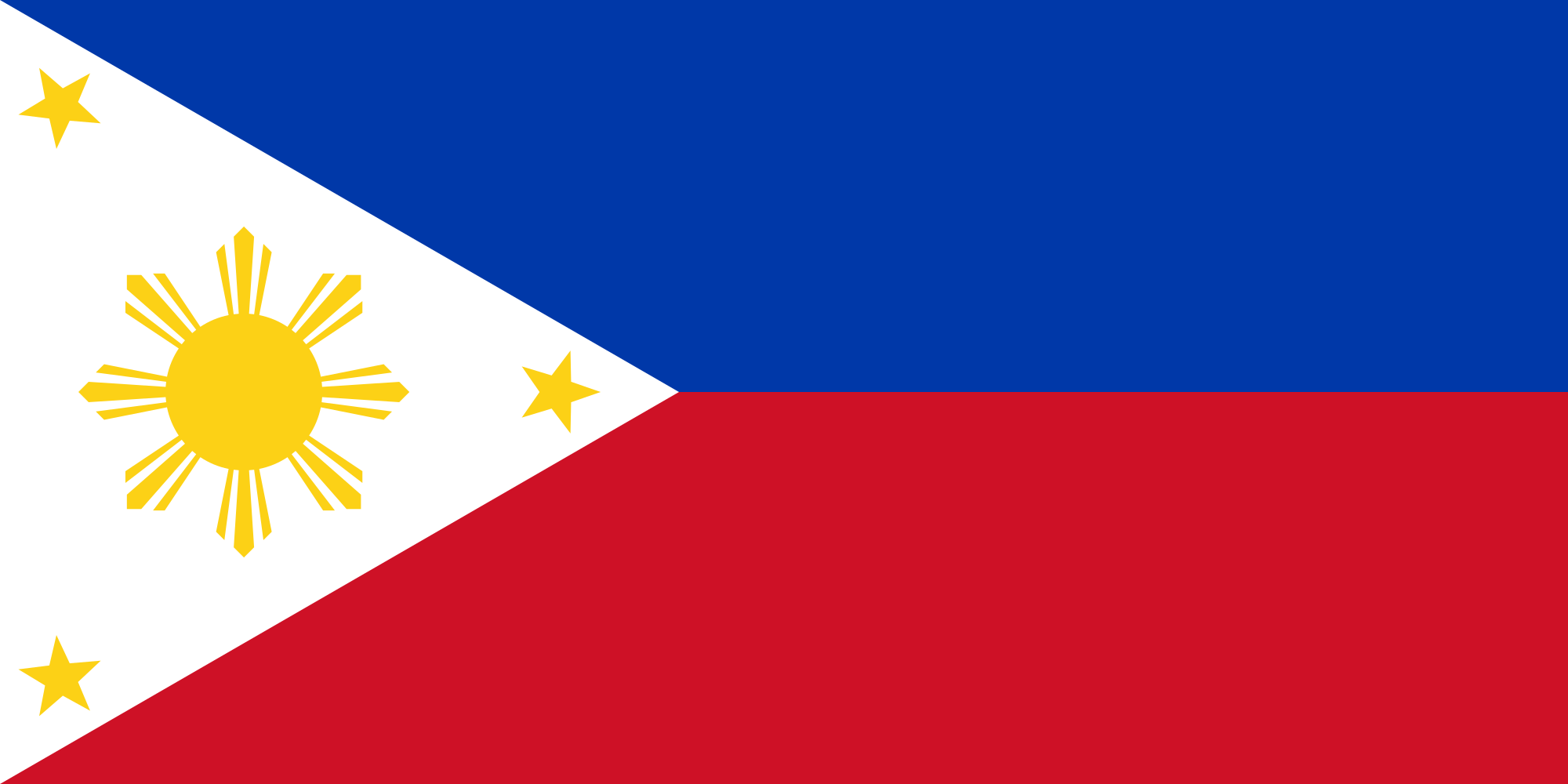 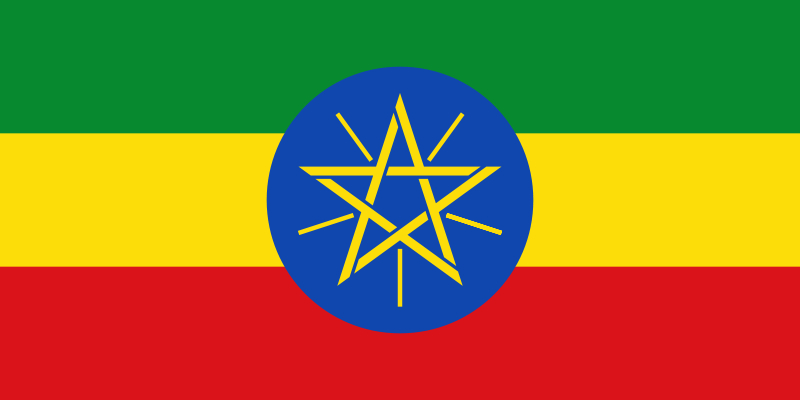 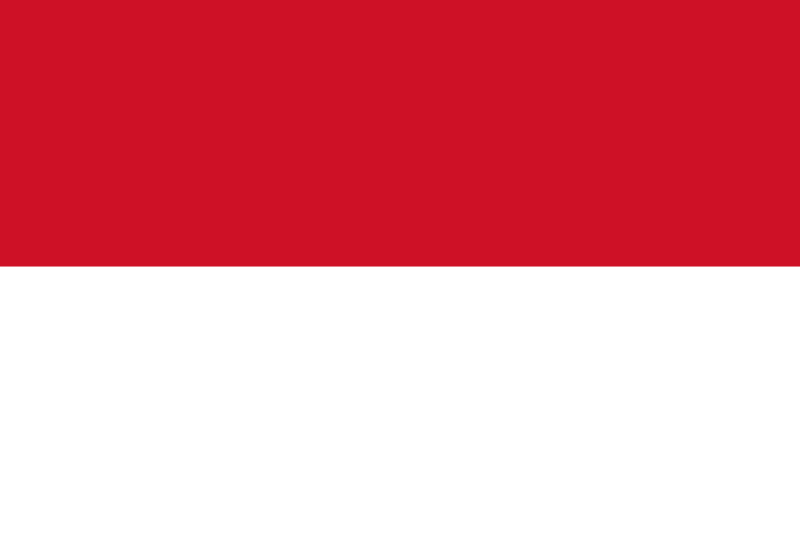 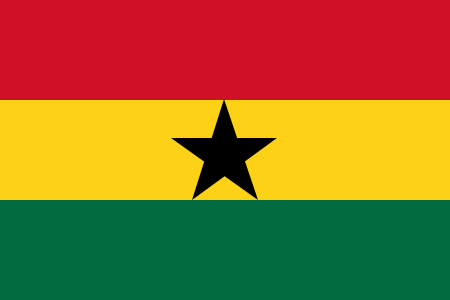 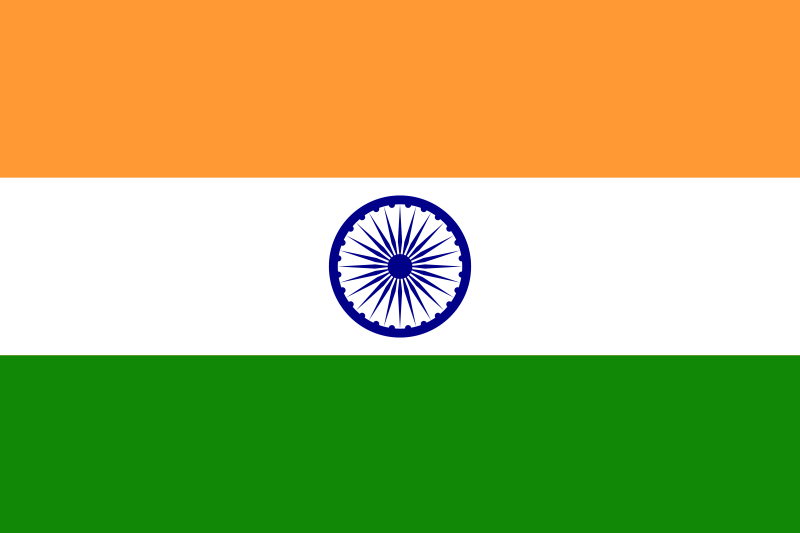 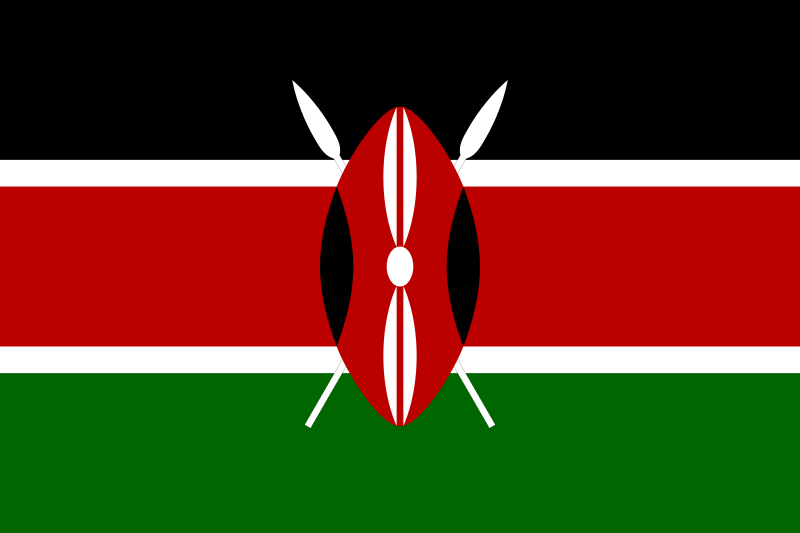 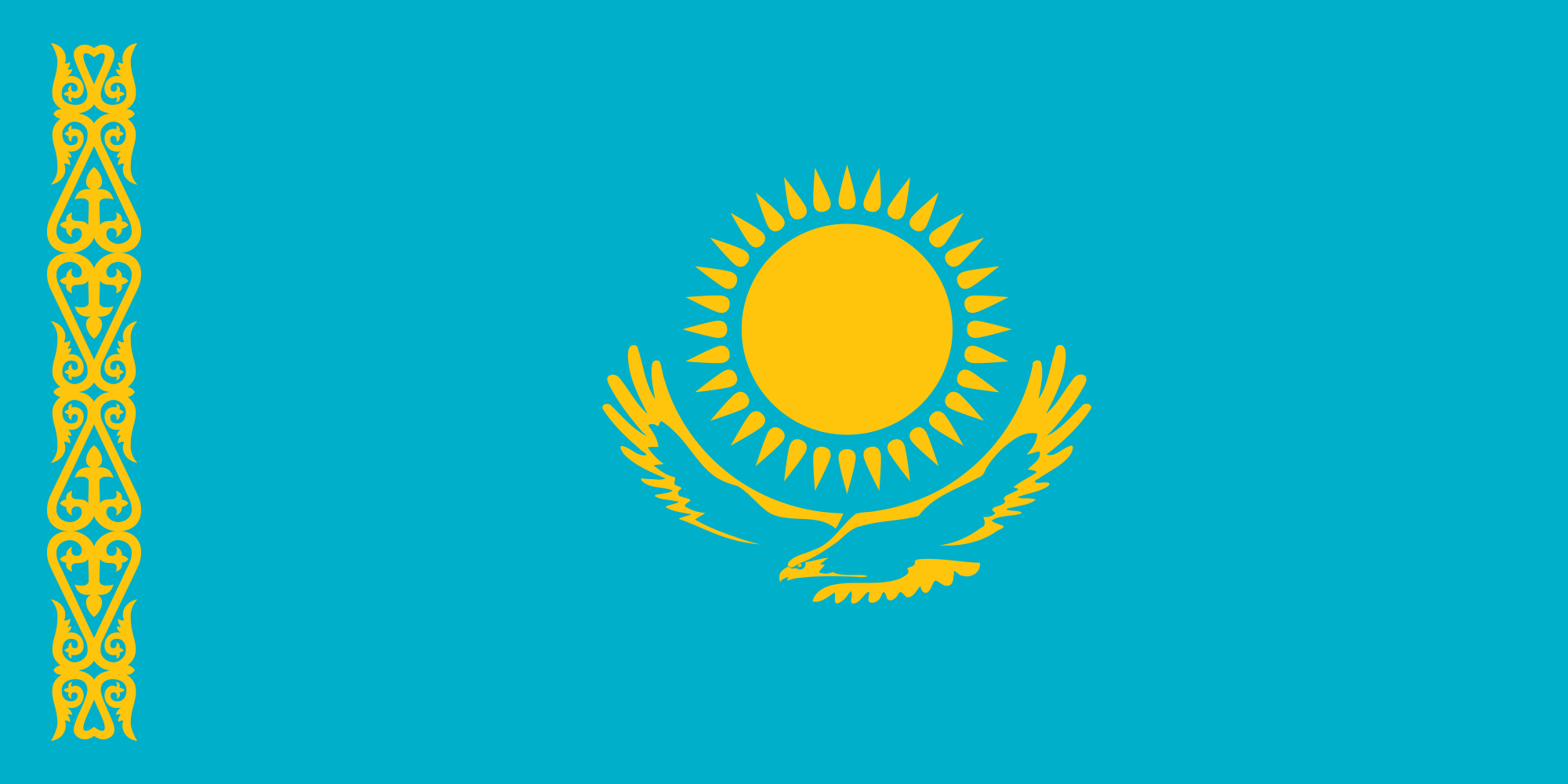 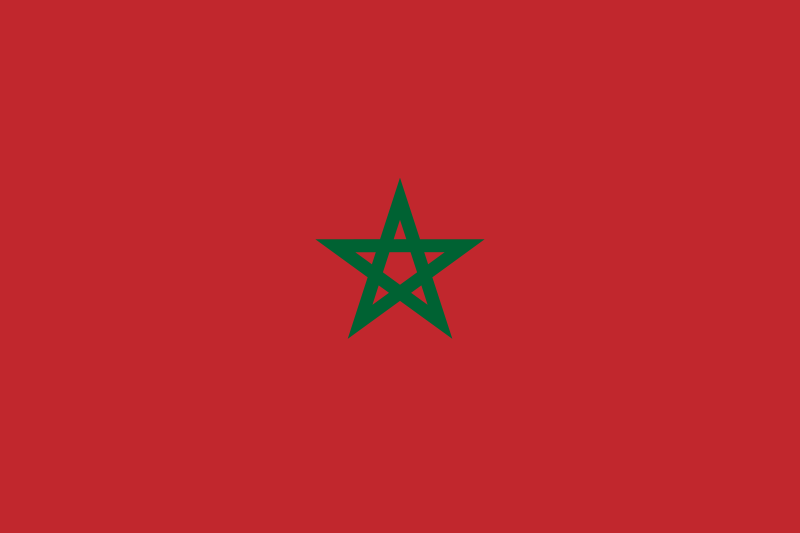 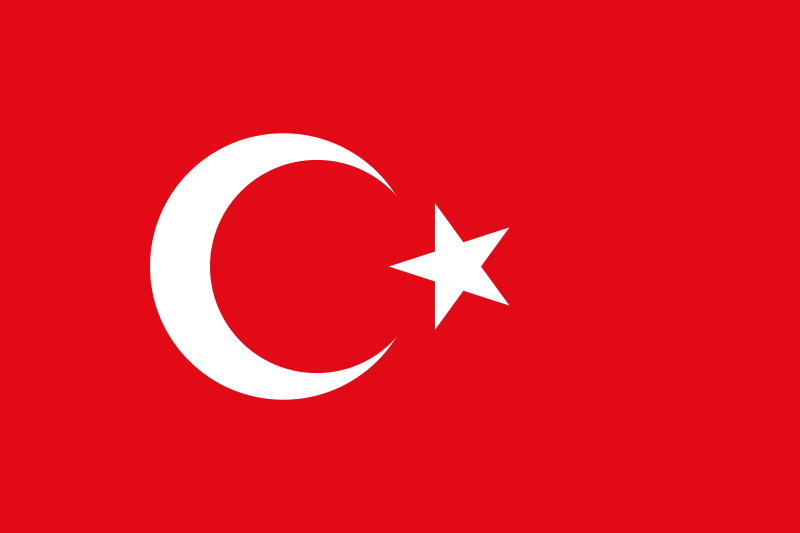 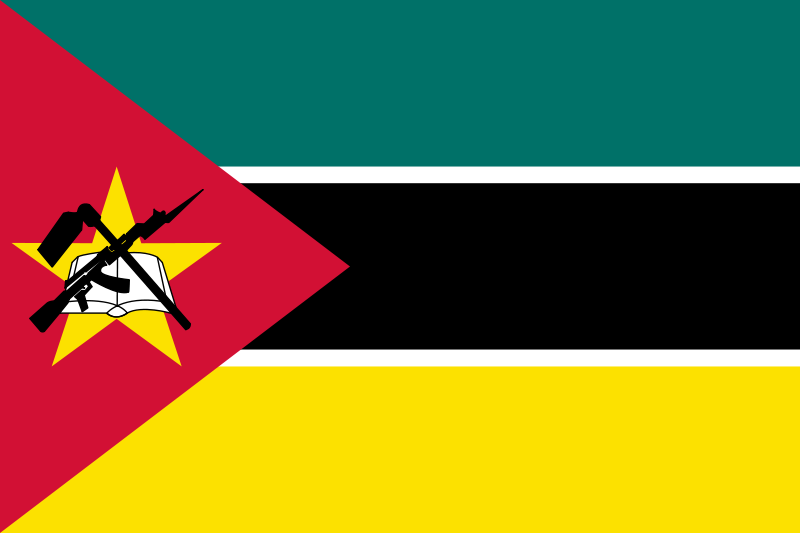 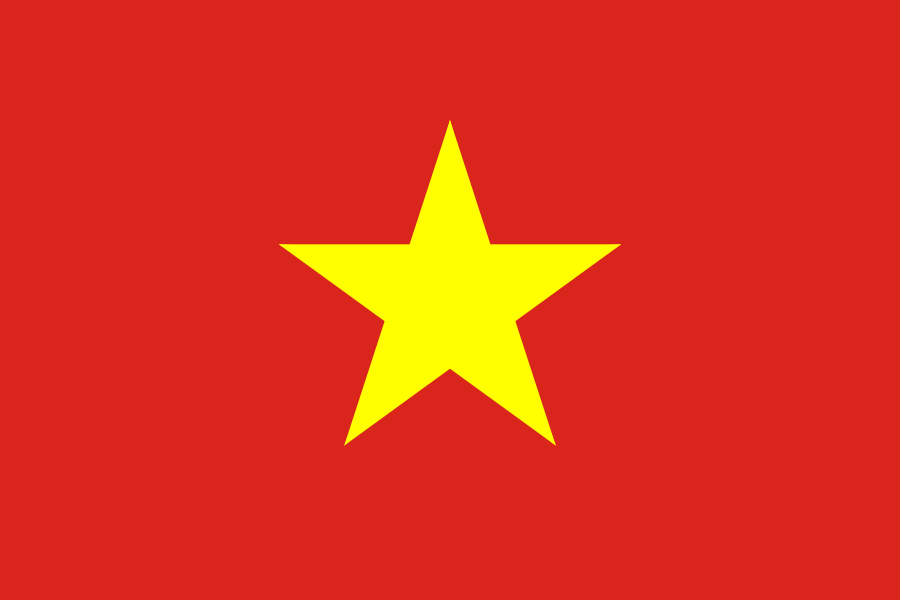 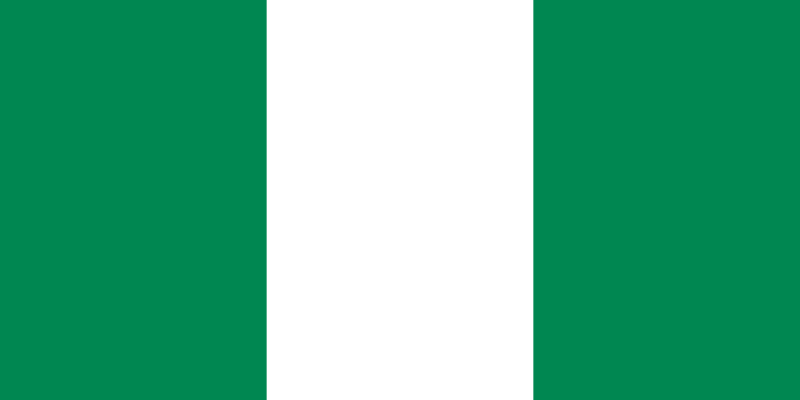 Europa
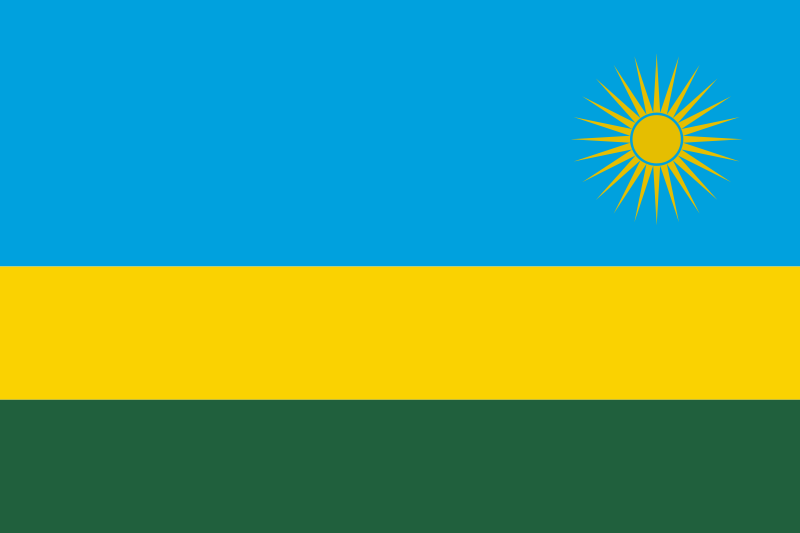 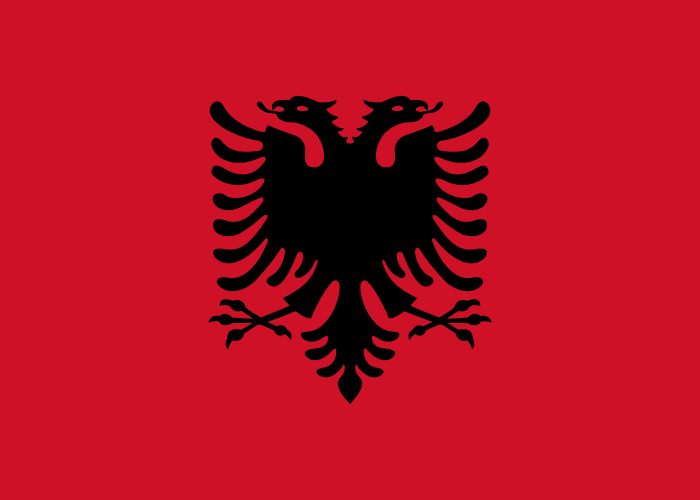 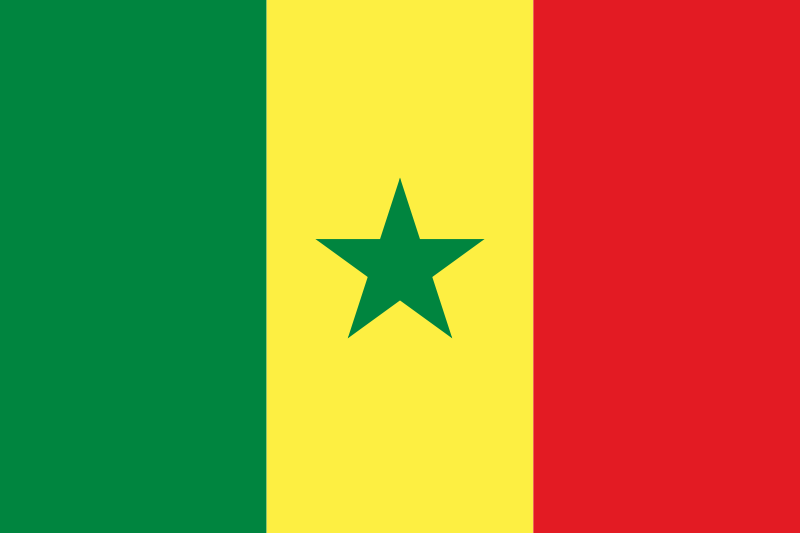 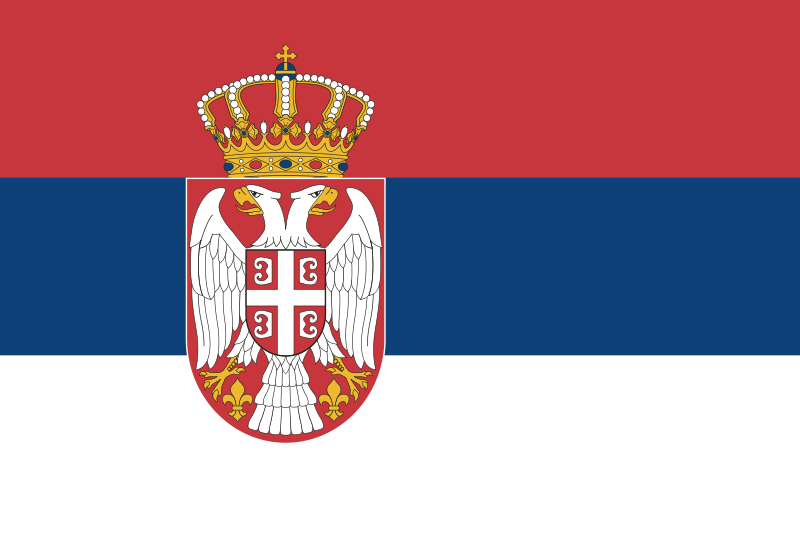 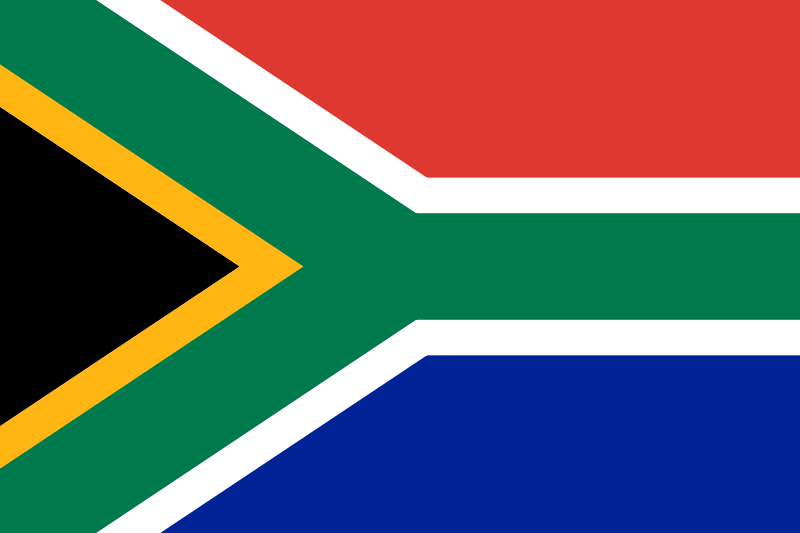 LATAM
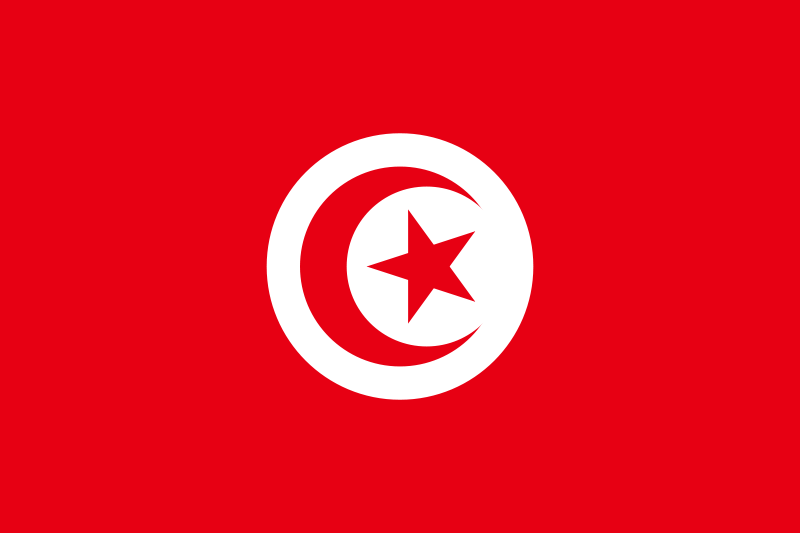 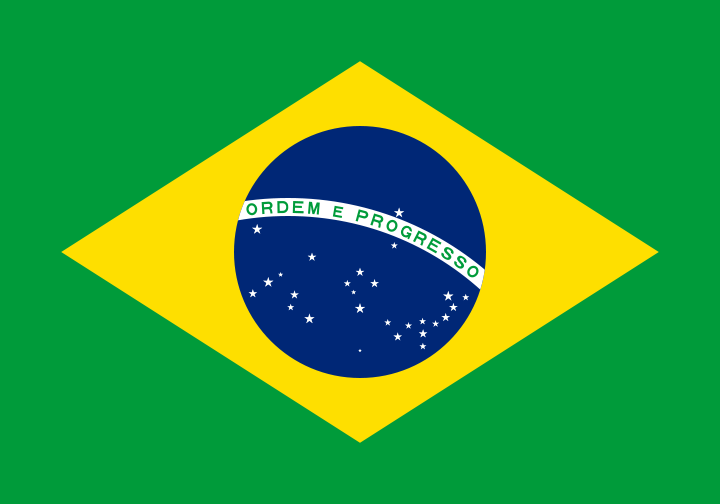 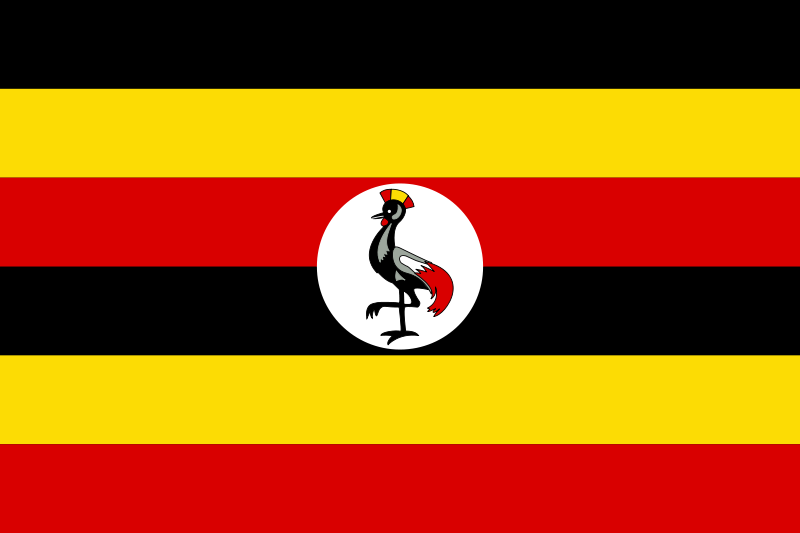 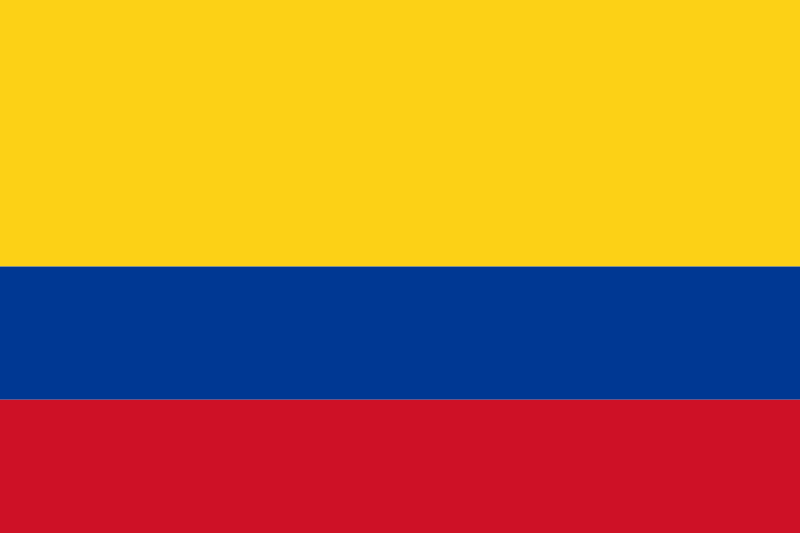 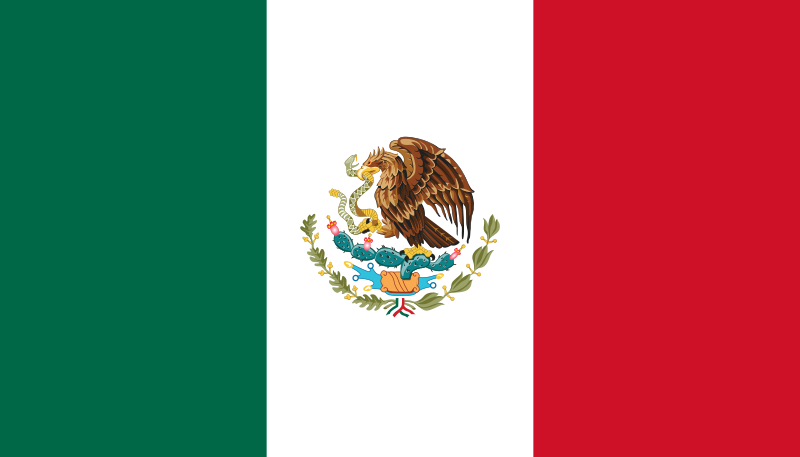 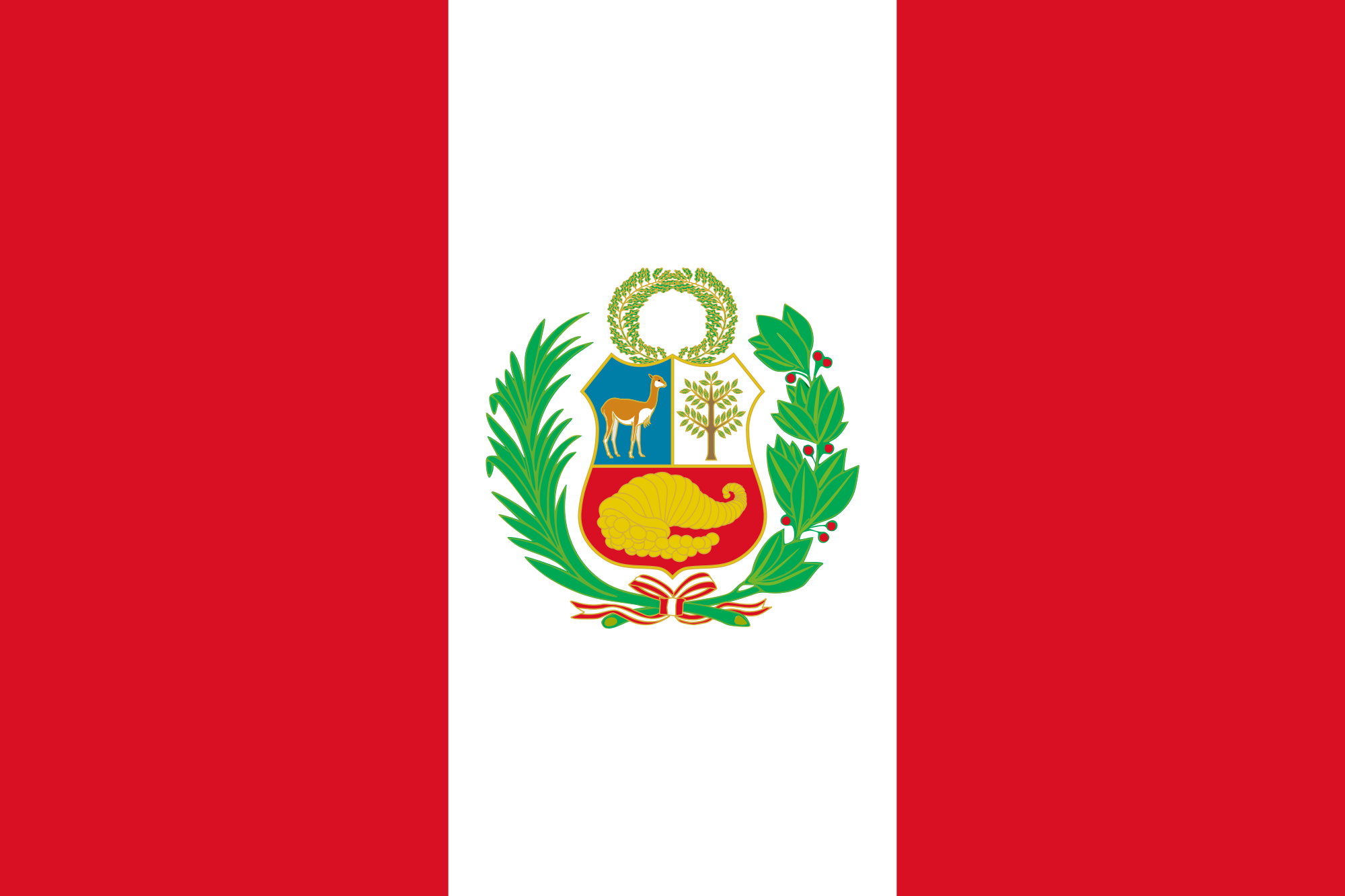 CDP Cooperazione Internazionale allo Sviluppo
Gli ambiti di attività di CDP Cooperazione: il supporto al Settore Pubblico e al Settore Privato
Sostegno al Settore Pubblico
Soggetti sovrani (Stati, Banche centrali, Enti pubblici di Stati): finanziamenti concessionali sulla base di accordi Italia-PVS, sia attraverso risorse esclusivamente pubbliche (i.e. Fondo Rotativo per la Cooperazione allo Sviluppo) sia attraverso il blending con risorse CDP
Istituzioni finanziarie multilaterali 1: finanziamenti / garanzie a multilaterali per supportare il finanziamento di specifici programmi di investimento nei Paesi target
Blending
Blended Finance: CDP può finanziare progetti con un blending di Risorse proprie e di Risorse di terzi  (e.g. EIP - External Investment Plan and Green Climate Fund) in partnership con Banche Multilaterali e Bilaterali, a support sia del settore private sia del settore pubblico
Sostegno 
al Settore Privato
Imprese: finanziamento a mercato per progetti di sviluppo in Paesi target
Progetti: finanziamento a mercato di società di progetto per la realizzazione di specifiche iniziative in particolare in ambito infrastrutturale (e.g. energie rinnovabili)
Intermediari Finanziari (IF) e altri veicoli di intermediazione: finanziamento a mercato a  IF con target rappresentato prioritariamente da Micro, Piccole e Medie Imprese locali e interventi indiretti in equity (e.g. Funds of Funds)
16
1. Istituzioni partecipate da Stati che promuovono interventi di Cooperazione allo Sviluppo (e.g. World Bank, African Development Bank, CAF – Development Bank of Latin America)
CDP Overview
1
2
Il contesto di riferimento
3
CDP: Istituzione Finanziaria per la Cooperazione allo Sviluppo
4
4	Supporto al Settore Pubblico
5
5	Supporto al Settore Privato
6
6	Global Partnership
17
Supporto al settore pubblico
Le ragioni del sostegno finanziario di CDP al settore pubblico
Gli interventi di CDP in favore di soggetti pubblici sono costituiti sostanzialmente da finanziamenti di natura concessionale a Sovrani o a Istituzioni Multilaterali
I finanziamenti concessionali accordati da CDP contengono una componente di aiuto che contribuisce al volume complessivo degli Aiuti Pubblici allo Sviluppo (APS) dell'Italia
Incrementare l’APS dell'Italia sfruttando modalità efficienti di impiego delle risorse disponibili (blending finanziario)
Contribuire all'individuazione di progetti ad elevato impatto economico, sociale e ambientale, anche attraverso la valorizzazione delle competenze italiane in settori di eccellenza (ad es. agroalimentare, energia, manifatturiero)
Supportare finanziariamente i PVS con una rilevante valenza strategica per il Paese
Contribuire al sostegno finanziario che l'Italia si è impegnata a fornire in favore delle Istituzioni multilaterali 
Supportare, attraverso il finanziamento alle Istituzioni multilaterali, progetti di interesse strategico e rivolti ad aree geografiche di particolare rilievo per la politica estera italiana
Obiettivi del supporto al settore pubblico
18
Supporto al settore pubblico
CDP interviene sia attraverso fondi pubblici sia attraverso il blending di risorse proprie e risorse pubbliche
Gli strumenti finanziari offerti da CDP a sostegno del settore pubblico si basano sulla gestione di fondi di terzi (i.e. Fondo Rotativo per la Cooperazione allo Sviluppo - FRCS) o sul blending di risorse CDP con risorse pubbliche
Finanziamento con risorse pubbliche (FRCS)
Il FRCS è il principale strumento finanziario utilizzato dal Ministero degli Affari Esteri e della Cooperazione allo Sviluppo (sotto la sorveglianza del MEF) per finalità di Cooperazione allo Sviluppo
È prevalentemente utilizzato per finanziamenti concessionali a lungo termine quasi esclusivamente indirizzati a controparti sovrane e finalizzati al sostegno di iniziative in settori strategici per i PVS (ad es. la realizzazione o il potenziamento delle infrastrutture locali, il sostegno del settore educativo, dell’agroindustria, della sanità)
CDP può combinare risorse proprie con fondi pubblici (blending) al fine di moltiplicare le risorse complessivamente mobilitate attraverso diverse modalità, ad es. (i) co-finanziamento CDP/FRCS, (ii) finanziamento CDP + garanzia (iii) finanziamento CDP + garanzia + interest make-up
CDP nell'impiego di risorse proprie è tenuta al rispetto di regole fissate dalla normativa1
Coerenza con le priorità nazionali di politica estera
Parere del Comitato Congiunto, finalizzato a garantire la conformità delle iniziative agli obiettivi della Cooperazione italiana
Co-finanziamento con altre Istituzioni Finanziarie per operazioni in favore di "Paesi meno sviluppati / altri paesi a basso reddito"
Finanziamento in blending
19
1. In particolare, decreto MEF-MAECI del 28 settembre 2016
Supporto al settore pubblico
Sostegno al Settore Pubblico – principali schemi di intervento
Schemi di intervento
Co-finanziamento con altre Istituzioni Finanziarie per operazioni con risorse CDP in favore di "Paesi meno sviluppati / altri paesi a basso reddito"
Coerenza con le priorità nazionali di politica estera
Criteri di intervento
Fondo Rotativo
Finanziamenti sovrani
Finanziamenti multilaterali
Risorse di Donor
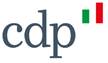 Fondo Rotativo
Risorse di Donor
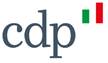 Potenziale blending
Dal 1° gennaio 2016, CDP gestisce per conto del Ministero dell'Economia e delle Finanze il Fondo rotativo per la cooperazione allo sviluppo (FRCS), istituito dall'articolo 26 della legge 227/1977
MDB
Potenziale blending
Risorse di Donor
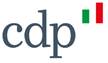 Potenziale blending
Governi locali
Governi locali
Progetto 1
Progetto 3
Progetto 2
20
CDP Overview
1
2
Il contesto di riferimento
3
CDP: Istituzione Finanziaria per la Cooperazione allo Sviluppo
4
4	Supporto al Settore Pubblico
5
5	Supporto al Settore Privato
6
6	Global Partnership
21
Supporto al settore privato
Il sostegno finanziario di CDP al settore privato: contesto internazionale
Nell’ultimo decennio gli obiettivi e gli impegni assunti a livello nazionale e internazionale dai Paesi donatori (ad es., raggiungimento SDGs, accordo COP 21) hanno generato un significativo incremento del fabbisogno di risorse da veicolare verso lo sviluppo sostenibile
Il fabbisogno di risorse è coperto solo in minima parte dal settore pubblico
Esiste pertanto un gap finanziario che ha determinato la necessità di promuovere in misura crescente l’intervento di capitali provenienti dal settore privato
Per massimizzare la mobilitazione di capitali privati molti Paesi donatori si sono dotati di istituzioni dedicate, le Development Finance Institutions (DFI)
Le DFI investono principalmente in progetti promossi da soggetti privati nei mercati emergenti che producano un impatto positivo in termini di crescita economico-sociale del Paese beneficiario e salvaguardando la sostenibilità economico-finanziaria delle operazioni
Le principali DFI sono partecipate dai Governi nazionali, che ne detengono la totalità o la maggioranza del capitale
Le DFI godono di forme di supporto finanziario pubblico al fine di favorire impieghi diversificati anche su aree caratterizzate da più elevati profili di rischio
Il contesto internazionale
22
Supporto al settore privato
Le ragioni del sostegno finanziario di CDP al settore privato
Supportare le iniziative di imprese private per sostenere la crescita sostenibile nei PVS. Coinvolgere il settore privato vuol dire:
Contribuire allo sviluppo del sistema delle imprese nei PVS soprattutto attraverso interventi a beneficio delle PMI locali 
Potenziare l'impatto di iniziative che prevedono anche l'impiego di risorse pubbliche attraverso il coinvolgimento di imprese private per il trasferimento di best practice e tecnologie, anche valorizzando le competenze di campioni nazionali in settori strategici1 
Fare leva su capitali di terzi utilizzando le risorse pubbliche attraverso forme di mitigazione dei rischi finalizzate a massimizzare le risorse complessivamente mobilitate

Tipologia di strumenti finanziari:
Strumenti di debito: prestiti, project finance, finanza strutturata
Strumenti di equity (in corso di implementazione): partecipazione al capitale di rischio attraverso strumenti di equity e quasi-equity
Garanzie (in corso di implementazione)
Obiettivi del supporto al settore privato e strumenti
23
1. Ad esempio energie rinnovabili, agribusiness, trasporti, infrastrutture
Supporto al settore privato
Schemi di intervento
Sostegno al Settore Privato
Co-finanziamento con altre Istituzioni Finanziarie (e.g. Development Finance Institution, Banche di Sviluppo Multilaterale) con una quota CDP ≤ 50%

Intermediazione per il finanziamento di micro, piccole e medie imprese (MPMI) e per interventi in equity, attraverso intermediari finanziari (e.g. banche commerciali, fondi o veicoli di investimento)
Equity
Istituzioni finanziarie
Imprese
Project Finance
Partner finanziari1
Partner finanziari1
Partner finanziari1
Partner finanziari1
Equity
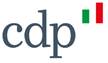 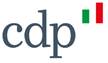 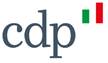 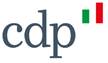 Prestiti/Garanzie
Prestiti/Garanzie
Prestiti/Garanzie
Fondo/SPV
Istituzioni finanziarie
/Micro-Finanza
Progetto 1
Progetto 3…
Progetto 2
Imprese
Sponsor
SPV
Criteri di intervento
MPMI
Banche commerciali, Fondi di investimento, Istituzioni finanziarie multilaterali, DFIs….
24
CDP Overview
1
2
Il contesto di riferimento
3
CDP: Istituzione Finanziaria per la Cooperazione allo Sviluppo
4
4	Supporto al Settore Pubblico
5
5	Supporto al Settore Privato
6
6	Global Partnership
25
Global Partnership: EIP
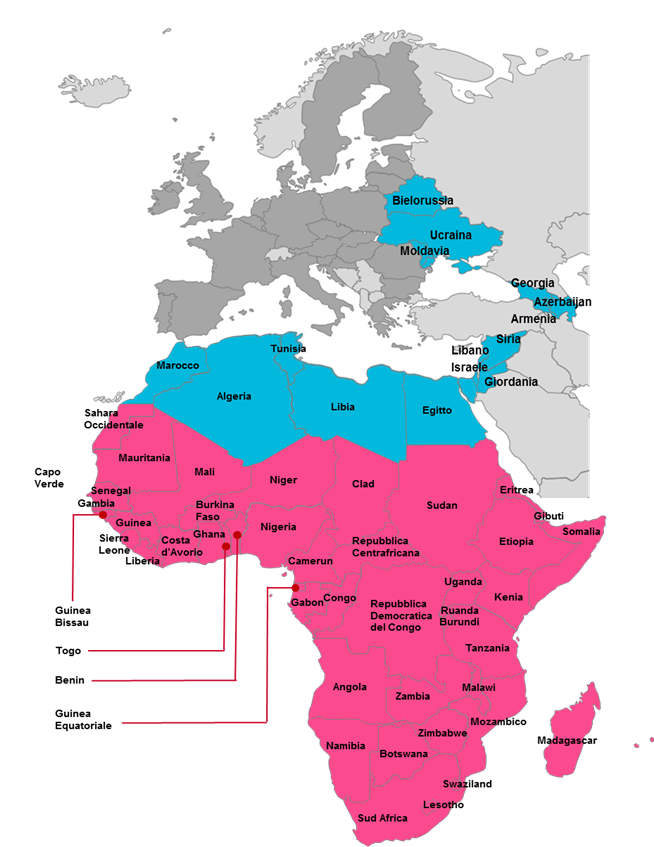 European External Investment Plan (EIP)
EIP: cos’è?
EIP: dove opera?
EIP è il programma a lungo termine dell'UE volto a sostenere gli investimenti nei PVS dell’Africa sub-sahariana e del Vicinato europeo (bacino del Mediterraneo)
Promuovere lo sviluppo sostenibile, creare occupazione, supportare la crescita economica e affrontare le cause profonde delle migrazioni irregolari nei paesi target
Target risorse mobilitate: 44 €/mld entro il 2020
Obiettivo
EFSD - Fondo di Garanzia europeo con accesso diretto alla garanzia UE per le Istituzioni Finanziarie Internazionali e le Development Financial Institutions - stanziamento di 1,5 €/mld 
Assistenza tecnica per la preparazione dei progetti e ai governi locali per il miglioramento dell’assetto regolatorio - stanziamento di 2,6 €/mld
Pilastri
Iniziative CDP approvate
3 iniziative proposte da CDP approvate dalla CE: Archipelagos, InclusiFI e EGRE. 
Archipelagos: primo progetto in fase di avvio, considerato dalla CE come iniziativa flagship a livello europeo. Il relativo accordo di garanzia CDP-CE è il secondo siglato dalla CE nell’ambito del programma EIP
26
Global Partnership: EIP
EIP – Iniziative CDP
Target 
UN SDGs
Iniziative
Partners
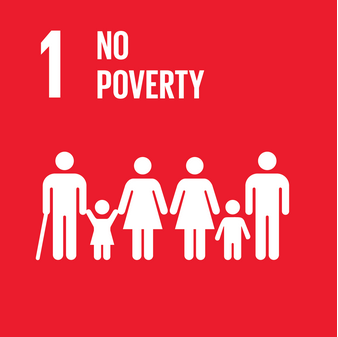 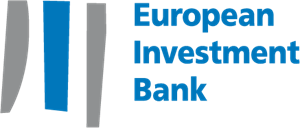 EGRE - European Guarantee for Renewable Energy
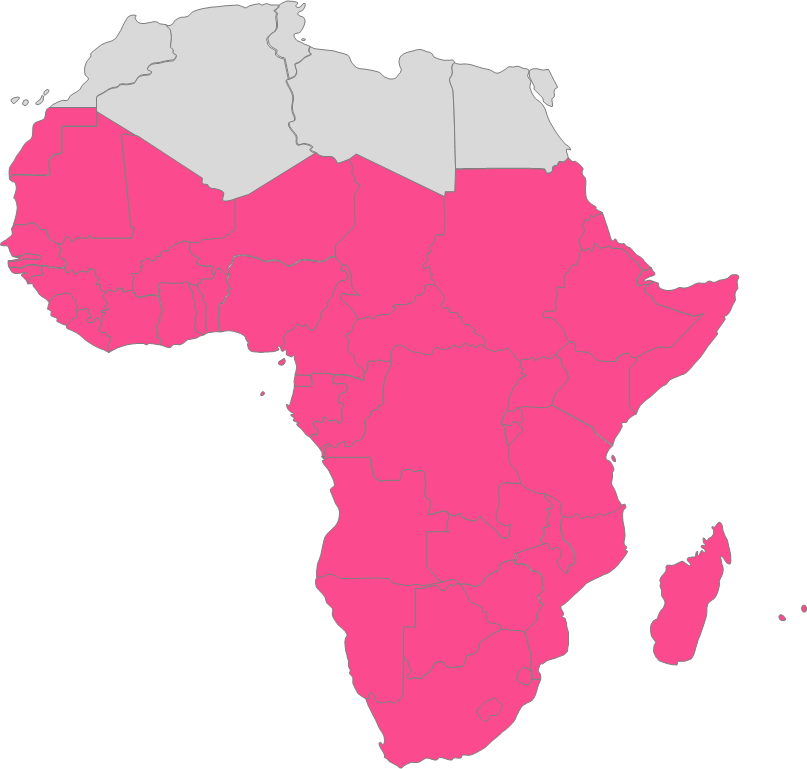 Sviluppo di piccoli impianti di energie rinnovabili
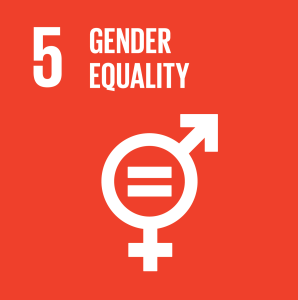 Finestra:
MPMIs
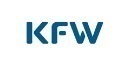 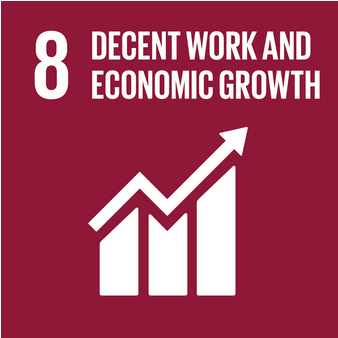 InclusiFI
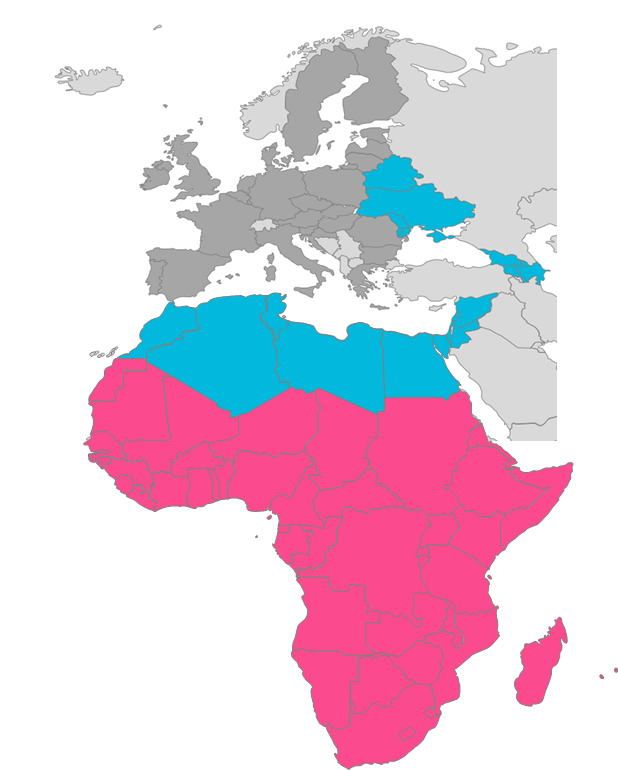 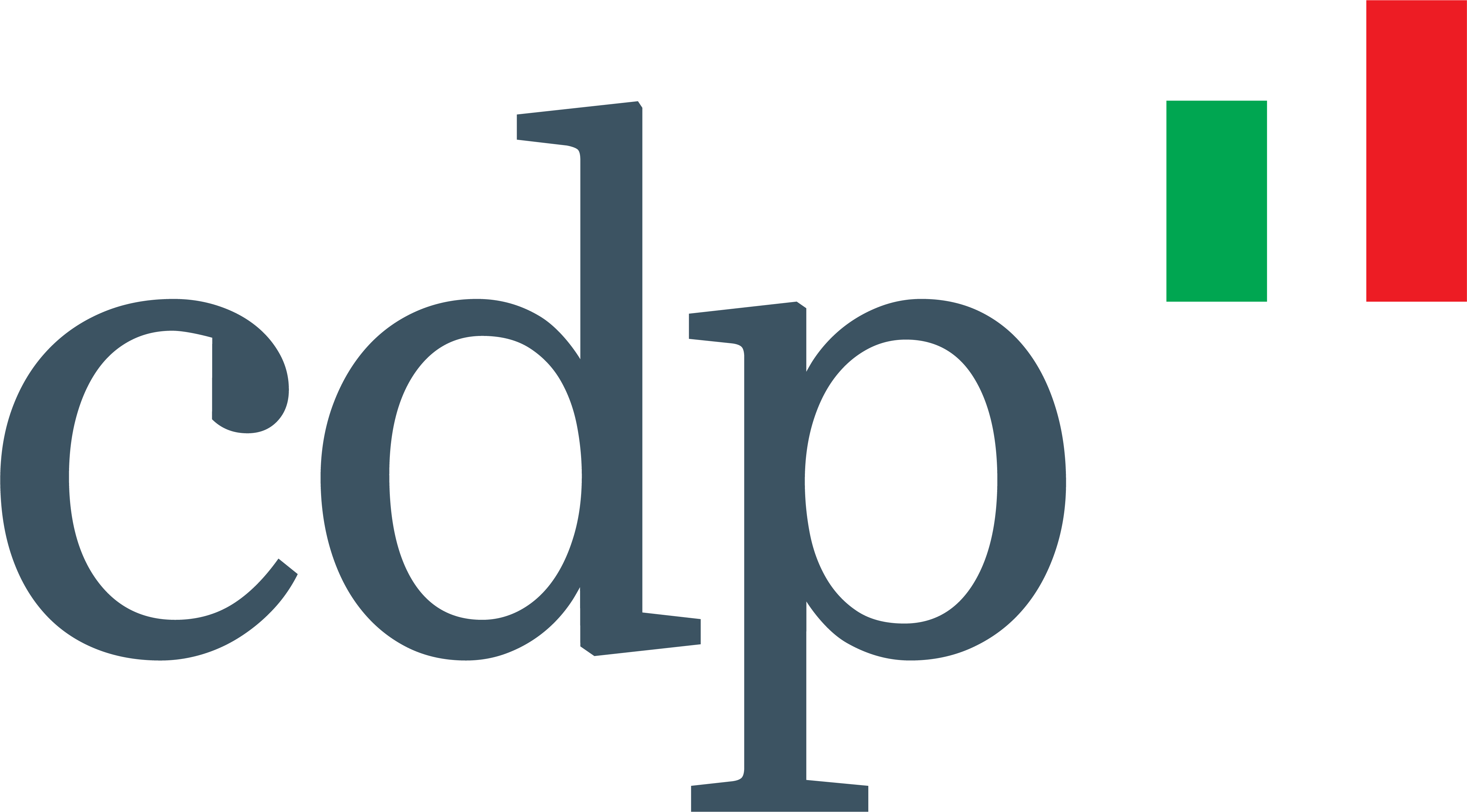 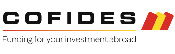 Inclusione Finanziaria guidata dalla diaspora
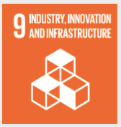 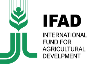 3 proposte approvate
+
1 manifestazione di interesse
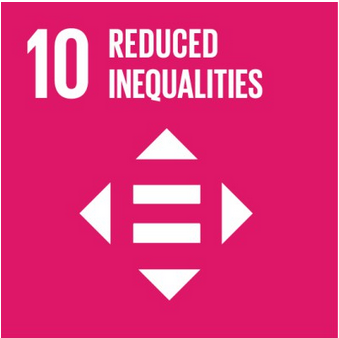 Archipelagos-ONE4A
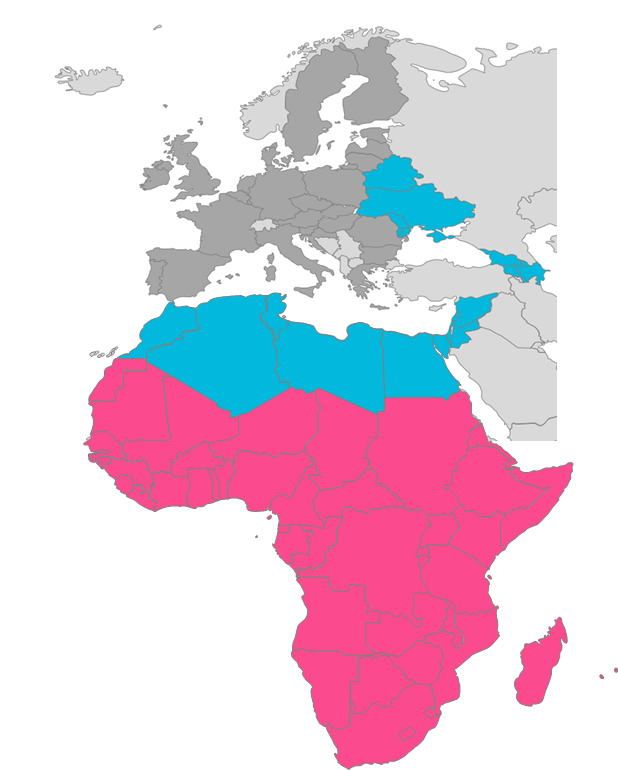 Finestra:  
Energia Sostenibile e Connettività
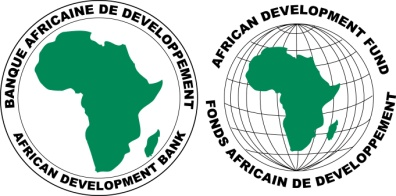 Sviluppo e crescita
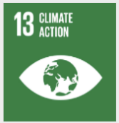 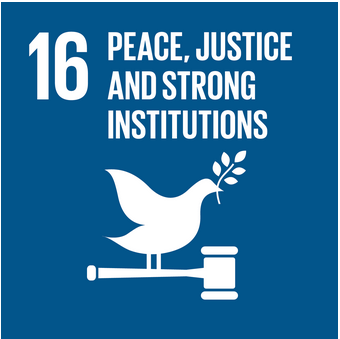 Iniziativa presentata congiuntamente da BEI e  BMGF. CDP ha maifestato interesse a partecipare
Finestra :  
Digitale per lo Sviluppo
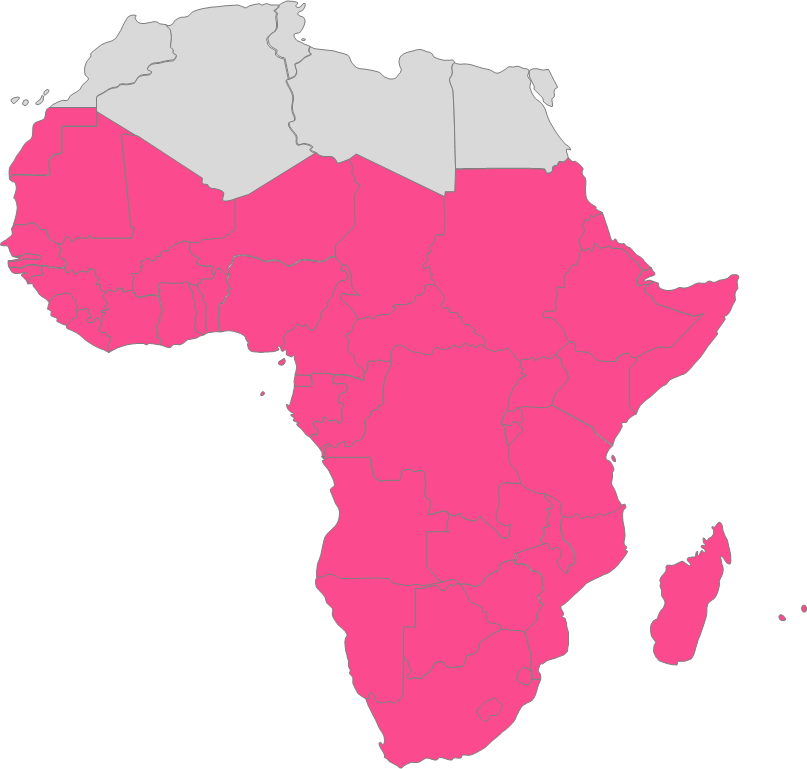 European Health Guarantee Platform for Africa 
Sistemi diagnostici dedicati alla popolazione a basso-medio reddito
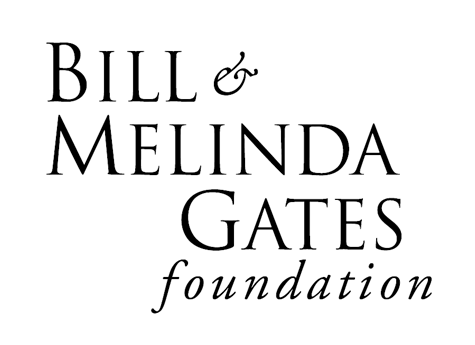 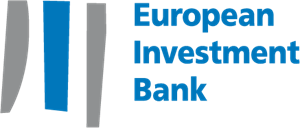 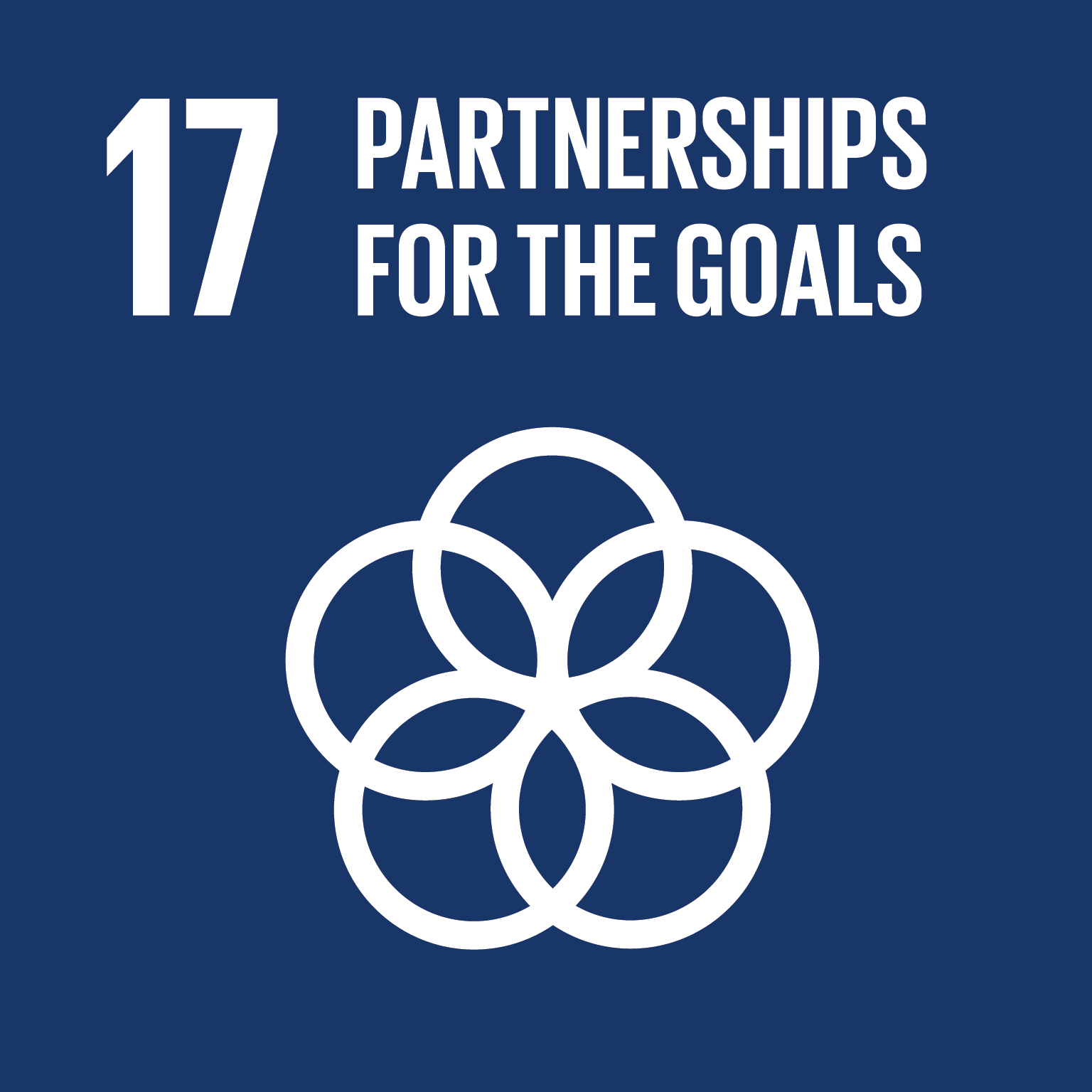 27
Global Partnership: EIP
Le iniziative di CDP nell'ambito dell'External Investment Plan
Come accedere
Come e 
Dove
Per chi
Cosa
Imprese italiane o estere che operano nel settore delle energie rinnovabili a livello internazionale
Garanzie
Attraverso CDP o i partner
Africa sub-sahariana
Sviluppo di piccolo impianti di energia rinnovabile
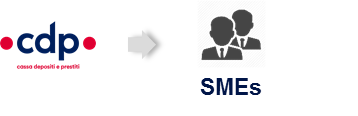 EGRE
Promoting Financial Institutions
Sostegno all'inclusione finanziaria e all'imprenditorialità nei paesi di origine della diaspora
Prestiti
Garanzie
Africa
Micro, piccole e medie imprese locali (MPMI)

Fondi di garanzia locali
Attraverso banche locali
InclusiFI
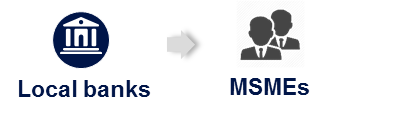 Supporto alla crescita di imprese africane ad alto potenziale tramiti strumenti di finanza innovativa (mercato dei capitali)
Prestiti
Garanzie
Africa
Piccole e medie imprese locali (PMI) ad alto potenziale di crescita e con una proiezione verso i mercati internazionali
Attraverso banche locali e Borse Valori locali
Archipelagos- ONE4A
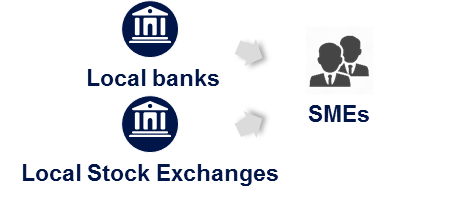 Il settore privato NON PUO’ accedere direttamente alle risorse UE ma potrà beneficiarne indirettamente tramite i programmi promossi dalle Istituzioni accreditate alla Commissione Europea, come CDP
28
Global Partnership: Green Climate Fund
Green Climate Fund (GCF) – Caratteristiche principali
Fondo multilaterale istituito nel 2010 dalle Nazioni Unite (operativo dal 2015) per sostenere progetti nei PVS di contrasto al surriscaldamento globale
Obiettivo
Risorse attualmente impegnate dai Paesi donatori: 10,3 $/mld
L’Italia (MEF e MATTM) è il 7° Paese contributore alla capitalizzazione del Fondo con 200 €/mln (nel 2020 è previsto un ulteriore contributo italiano per 250 €/mln)
Funding
Risorse del Fondo attualmente impegnate per progetti approvati: 5,2 $/mld (~50% delle risorse totali del Fondo)
# progetti approvati 111 di un valore complessivo pari a 18,7 $/mld (leva di 3,6x rispetto a risorse del GCF)
Risorse impegnate
Modalità di accesso alle risorse
I Paesi possono accedere alle risorse tramite istituzioni accreditate
Al momento CDP è la prima e unica istituzione italiana accreditata
Distribuzione investimenti GCF per forma tecnica
Modalità di intervento
Il Fondo può investire nei progetti presentati dalla istituzioni accreditate nella forma di grant, prestiti, equity o garanzia
Possibile ruolo CDP
CDP rappresenterà la porta d'accesso per l'Italia ai fondi del GCF per progetti legati al climate change del settore pubblico o privato nei PVS
29
Global Partnership: 2X Challenge
Focus 2X Challenge: G7 DFIs Financing for Women
Incoraggiare investimenti a sostegno del ruolo delle donne e dell’imprenditoria femminile nei PVS
Realizzare un effetto moltiplicativo in grado di raddoppiare (2X) i volumi messi a disposizione da ciascuna DFI 
Obiettivo: mobilitare complessivamente $ 3 miliardi entro il 2020
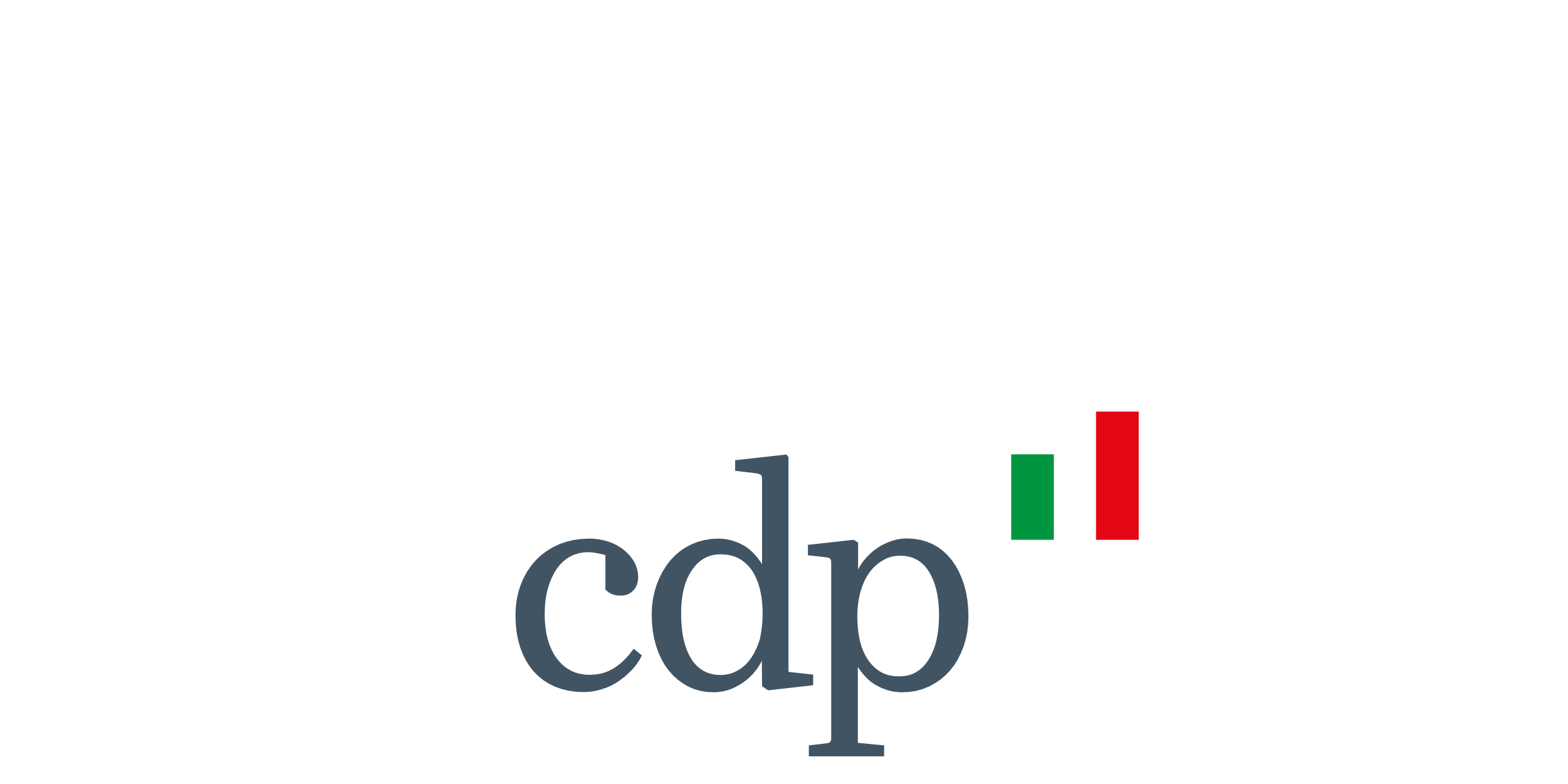 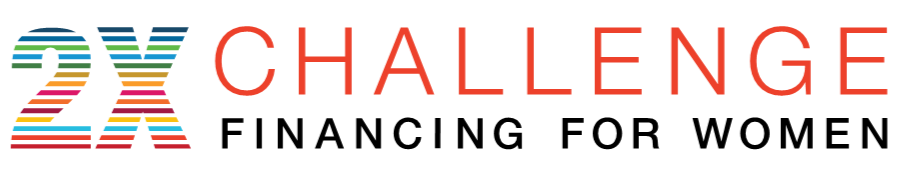 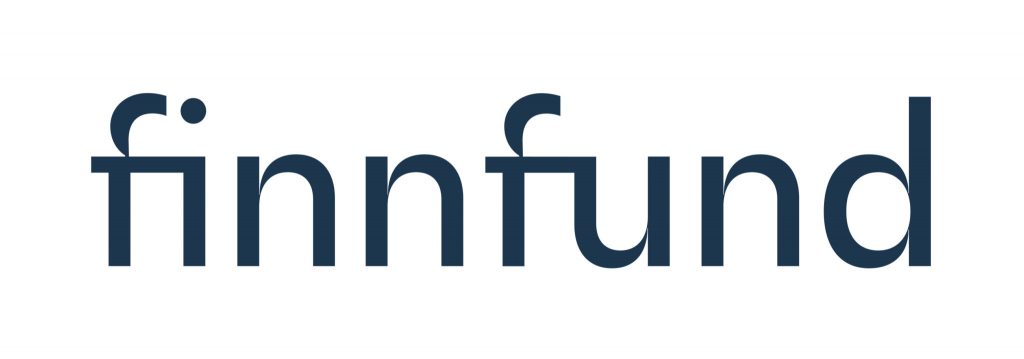 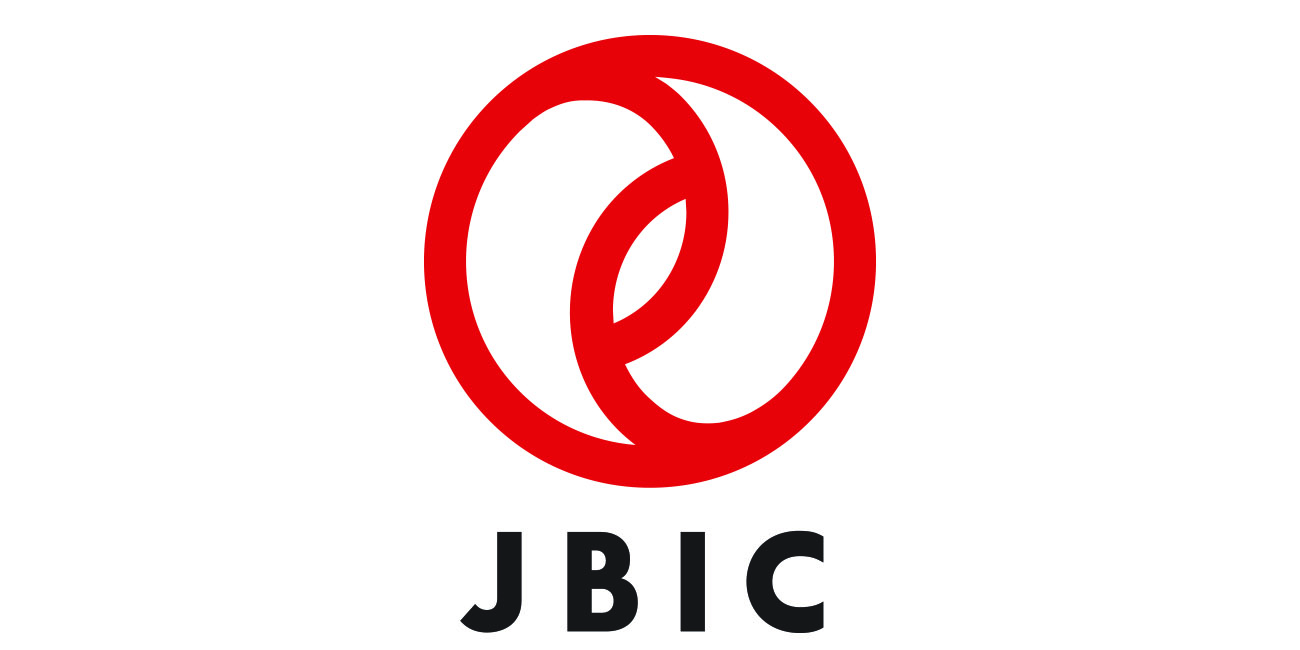 Facilitare l’accesso al credito per l’imprenditoria femminile
1
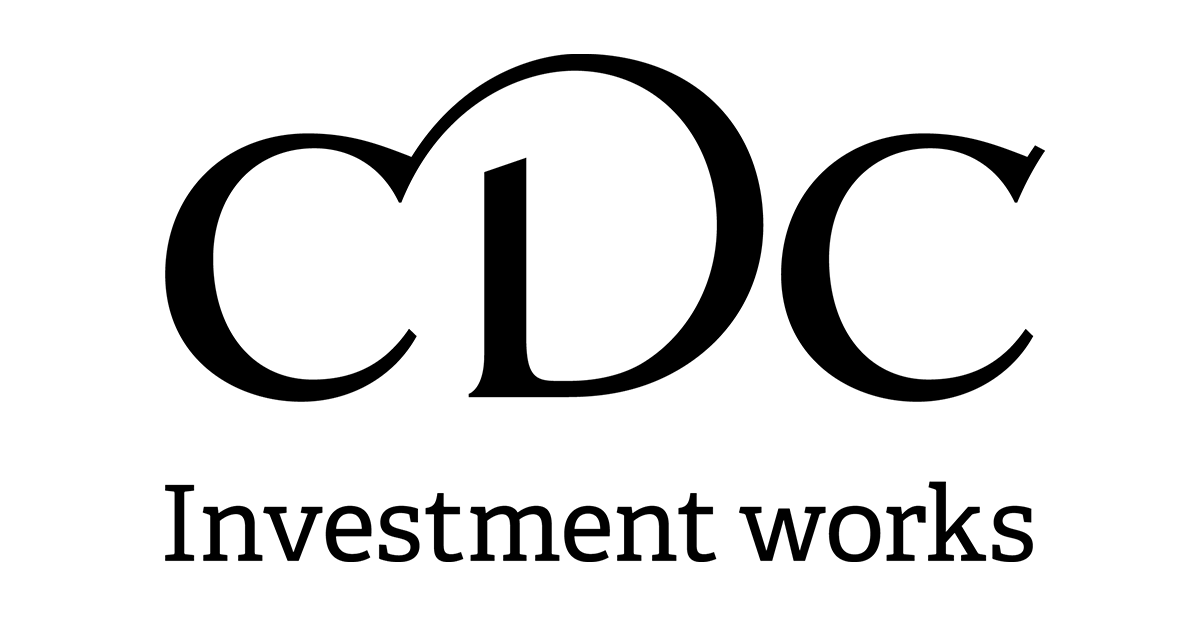 New entry 2019
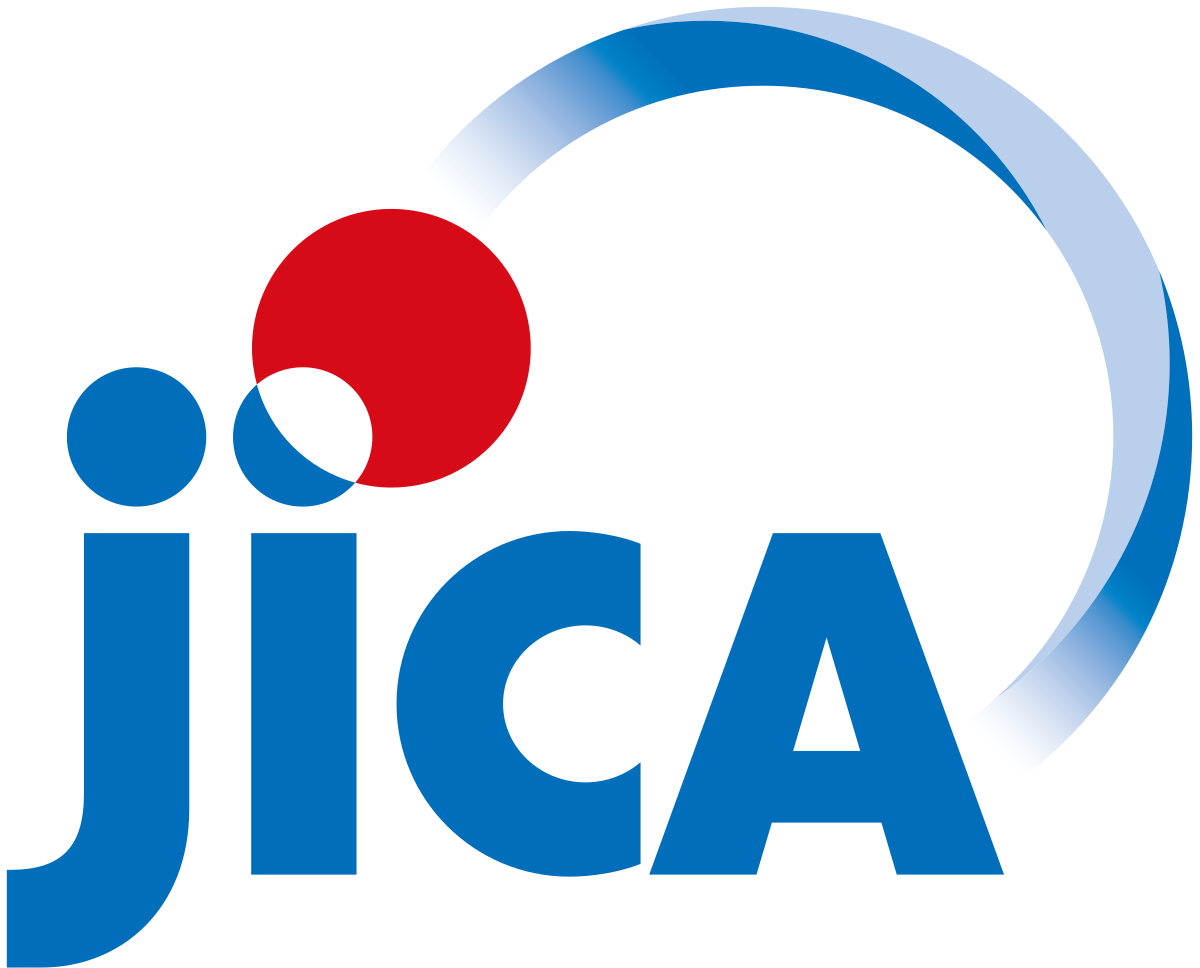 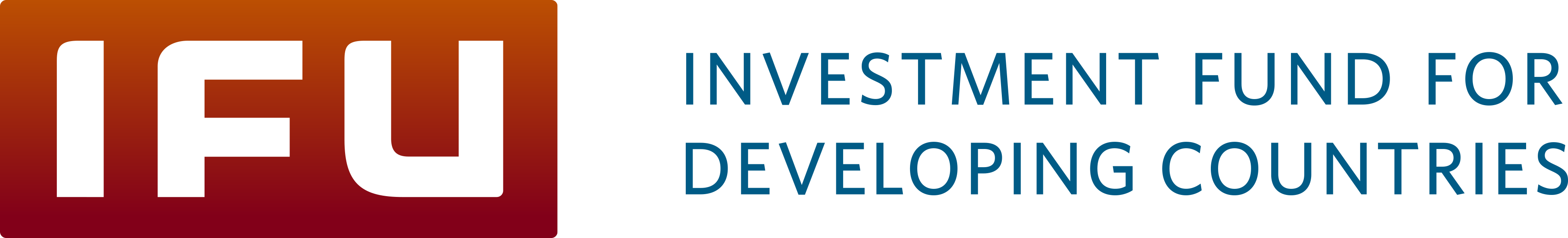 Giugno 2018: 
le DFI dei paesi del G7 lanciano l’iniziativa 2X Challenge
Target
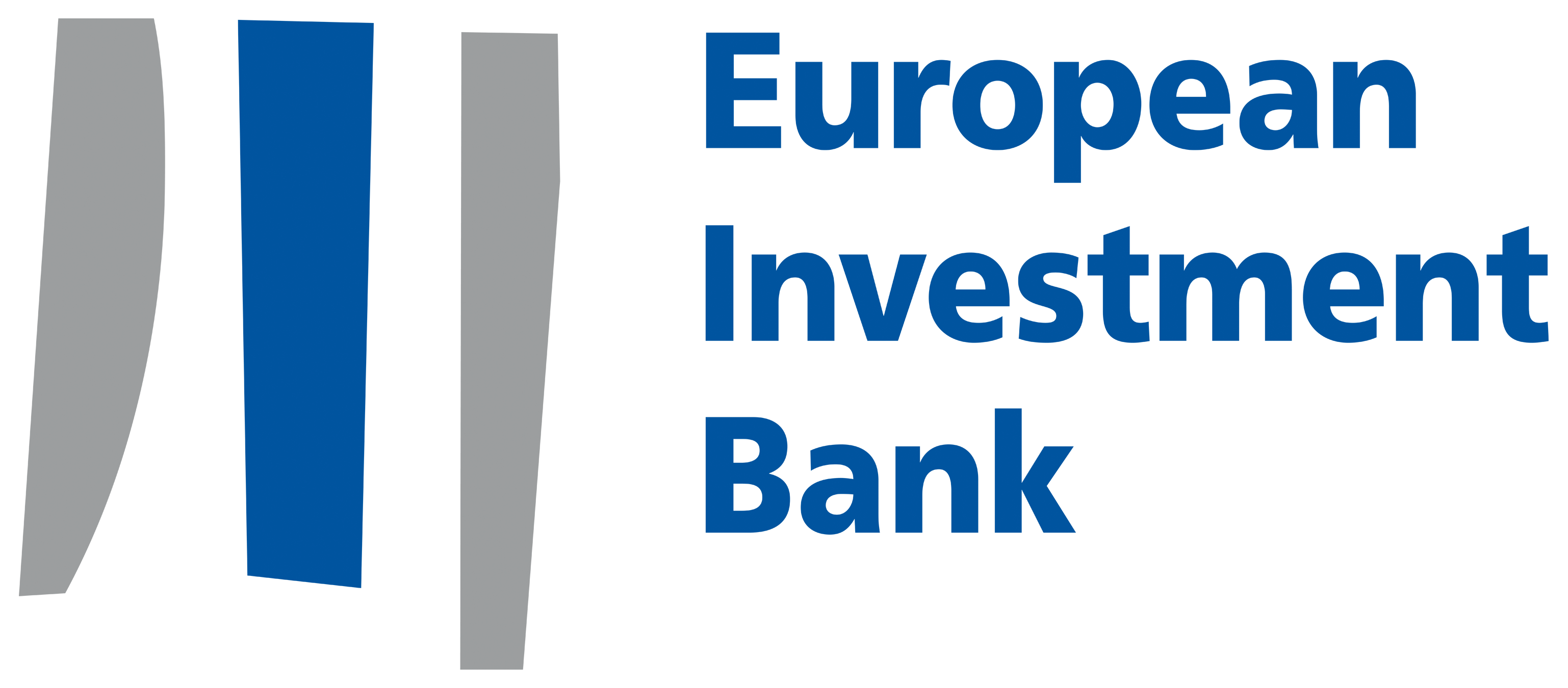 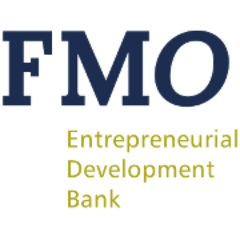 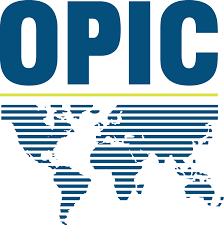 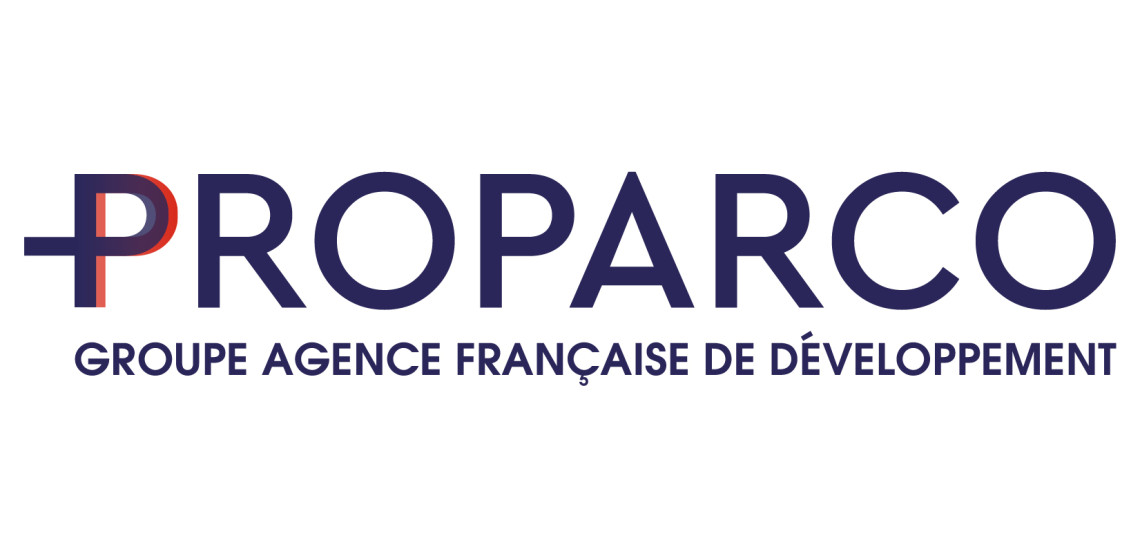 2
Garantire alle donne occupazione di qualità
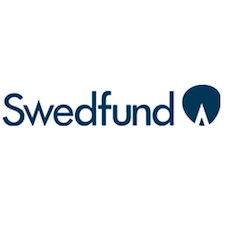 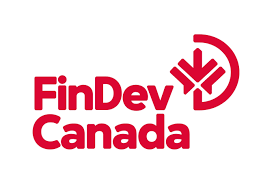 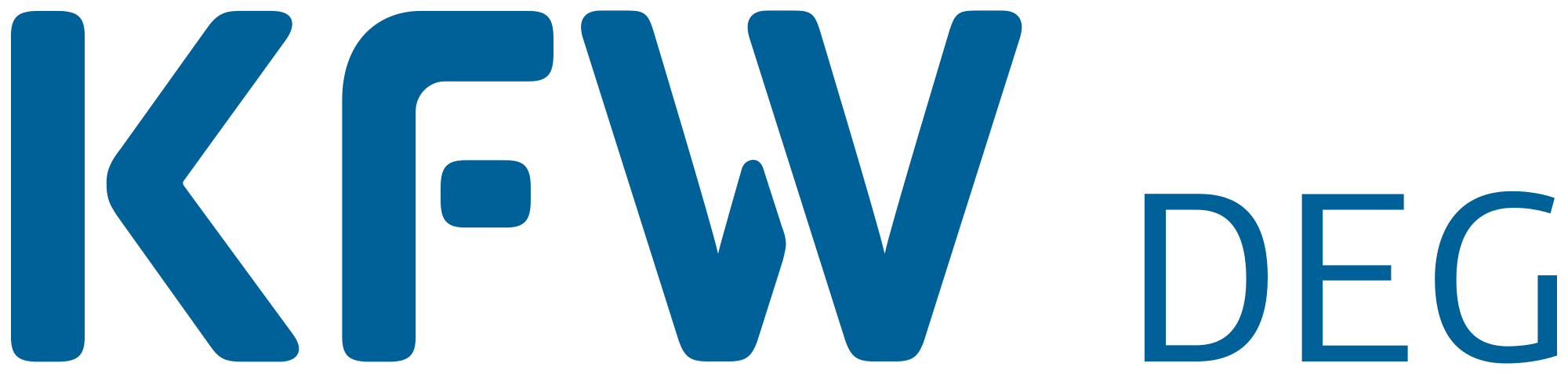 Prodotti/servizi in grado di generare una maggiore inclusione e partecipazione economica femminile
3
Ruolo e attività di CDP
1
CDP è membro fondatore dell’iniziativa, nata nel 
giugno 2018
5
3
2
4
Possibilità di condivisione di opportunità di business tra le DFIs del G7
Incontro del Working Group a Colonia 16 Settembre
In agosto, CDP ha preso parte al Working Group Meeting su obiettivi raggiunti e azioni da intraprendere
Durante il G7, 2X Challenge è stata al centro di una campagna di sensibilizzazione mediatica, comparendo anche in una nota nel briefing pack dei Capi di Stato
30